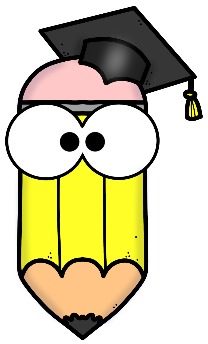 Nombre del colegio
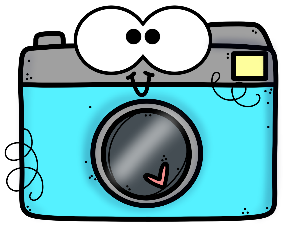 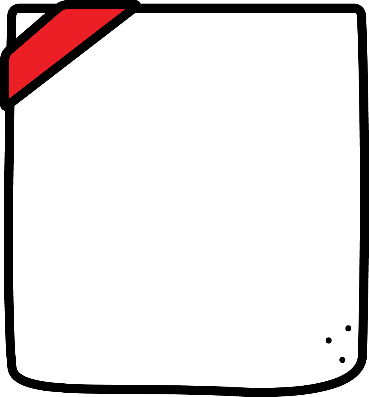 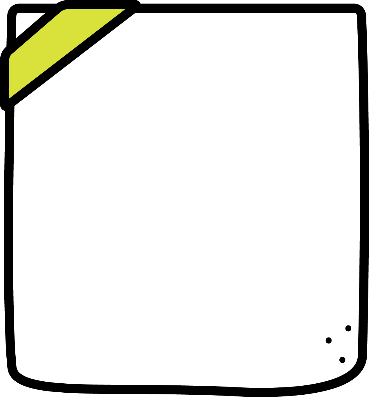 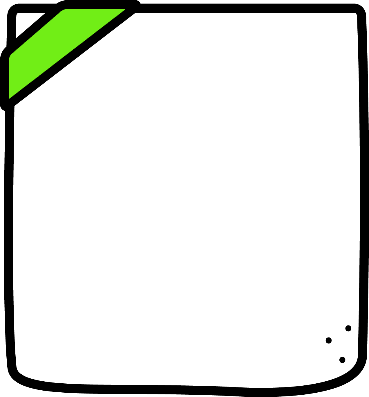 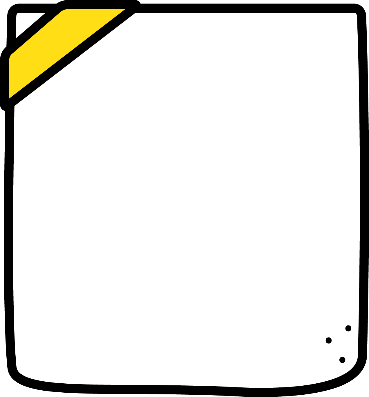 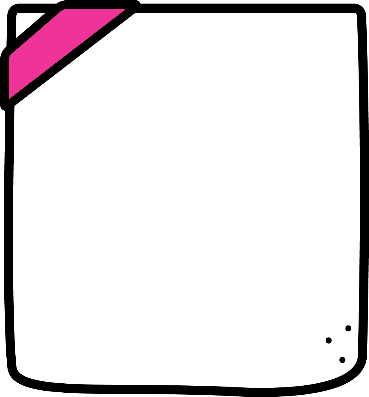 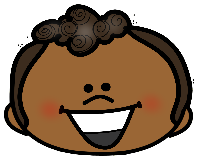 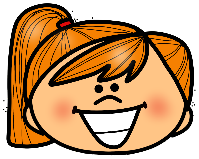 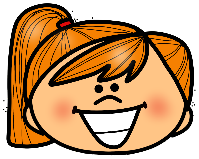 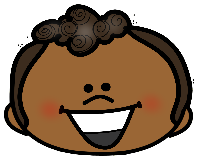 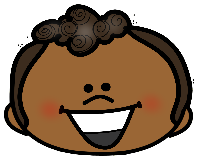 Nombre
Nombre
Nombre
Nombre
Nombre
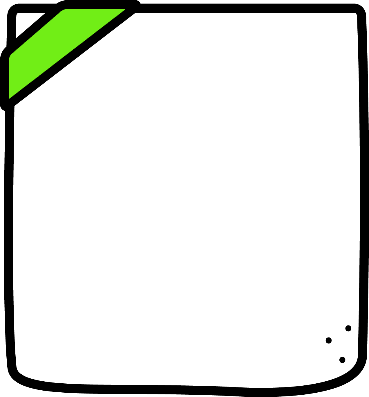 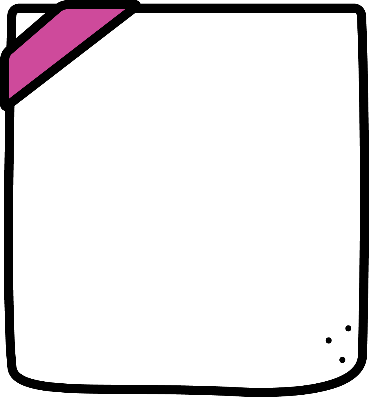 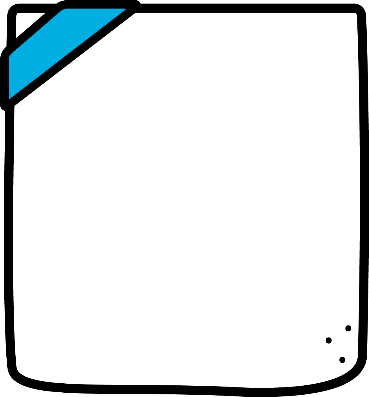 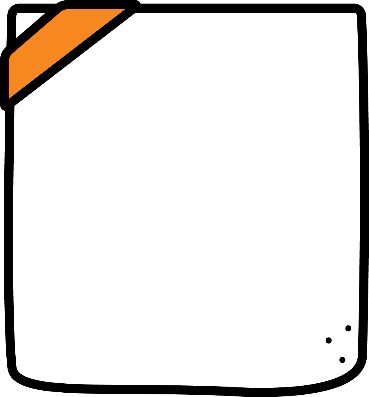 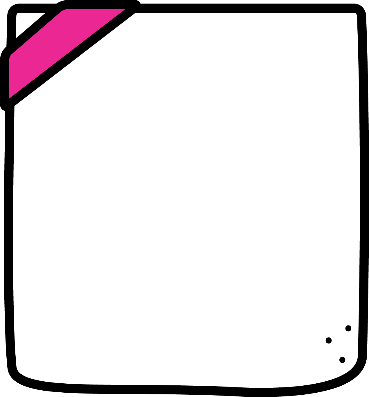 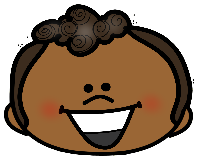 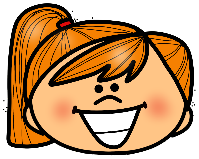 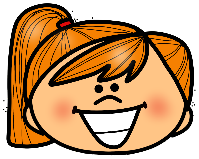 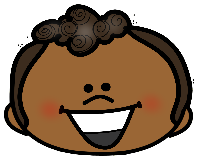 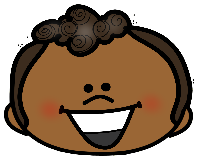 Nombre
Nombre
Nombre
Nombre
Nombre
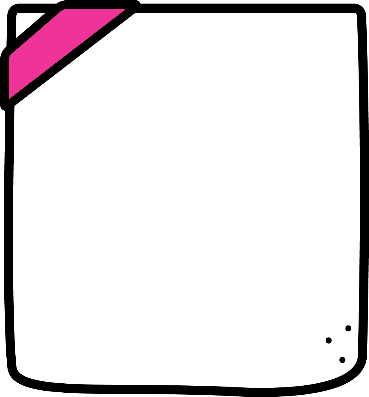 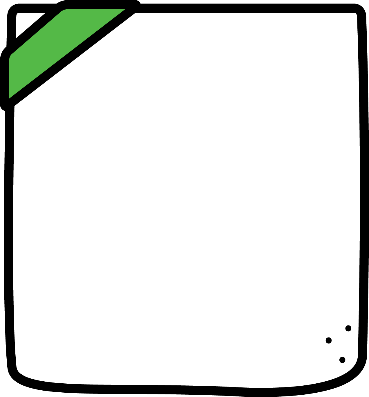 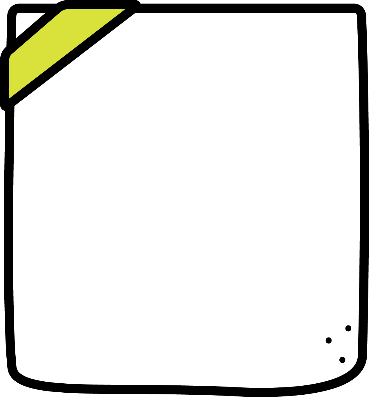 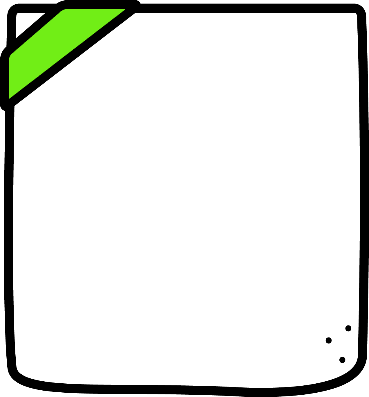 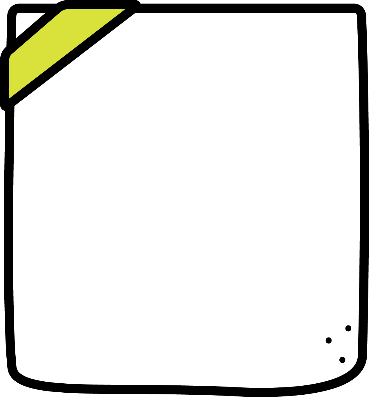 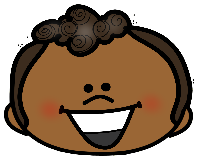 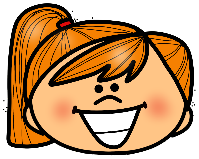 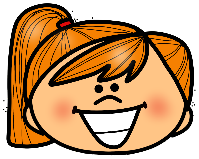 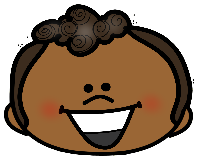 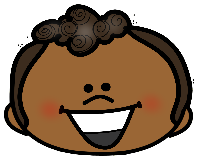 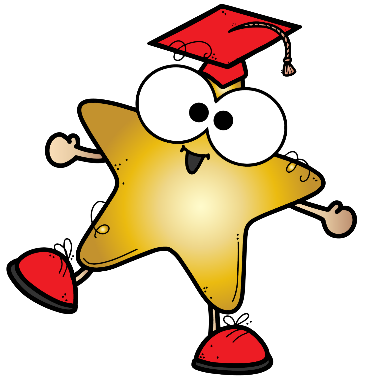 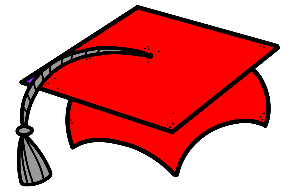 Nombre
Nombre
Nombre
Nombre
Nombre
Curso 2021 - 2022
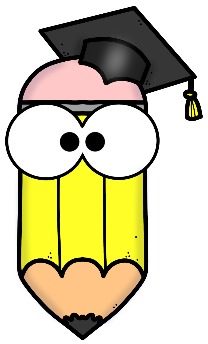 Nombre del colegio
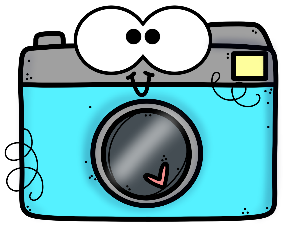 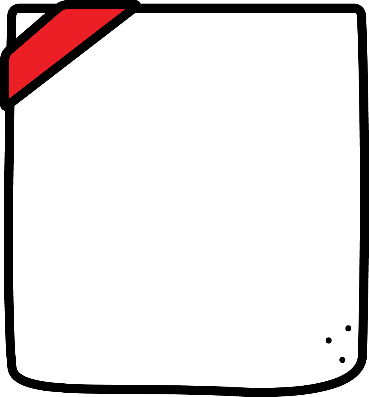 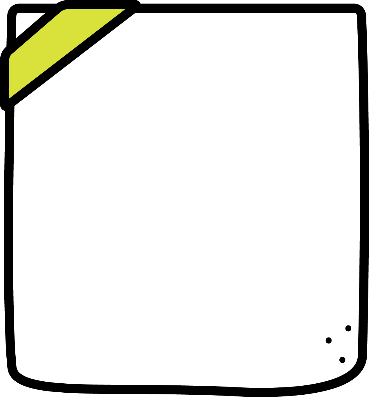 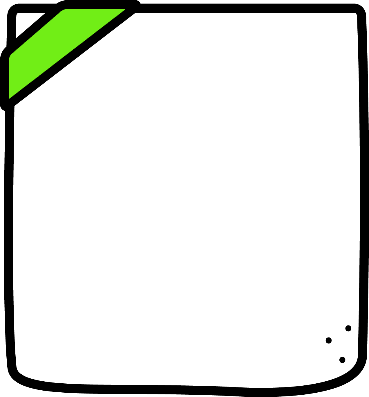 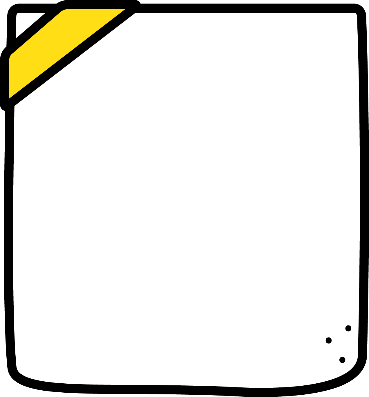 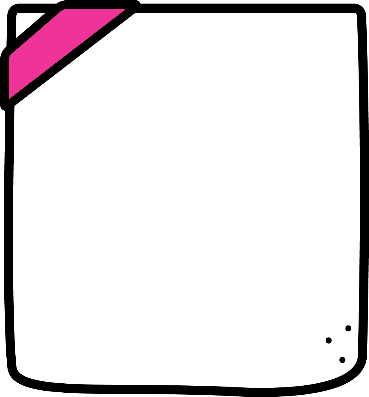 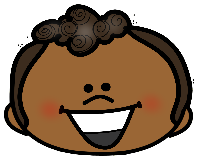 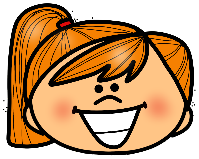 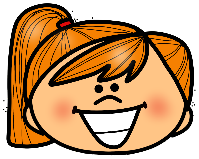 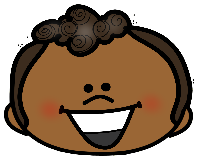 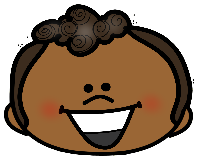 Nombre
Nombre
Nombre
Nombre
Nombre
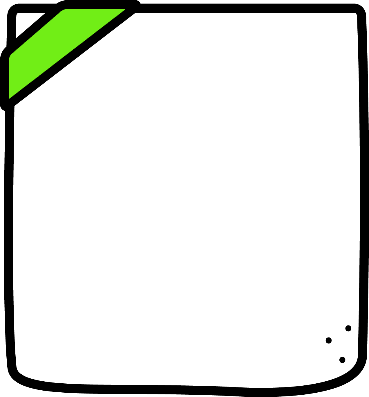 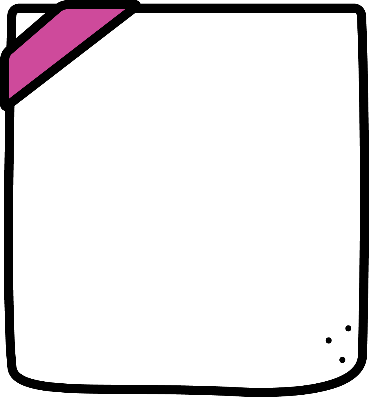 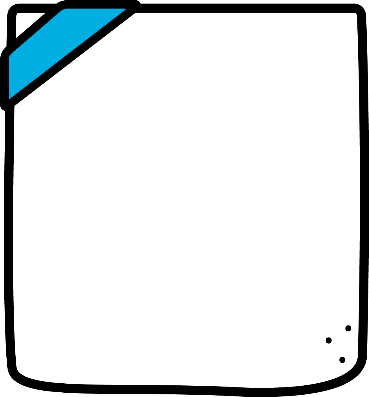 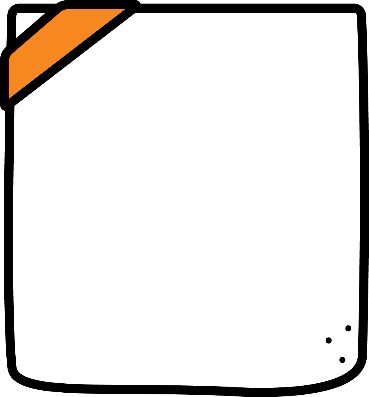 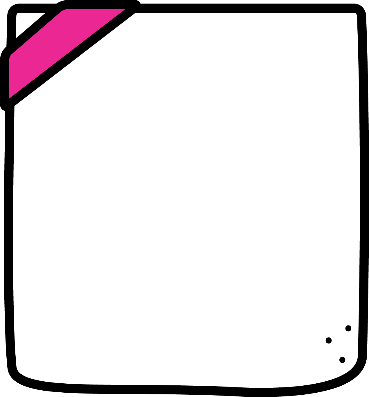 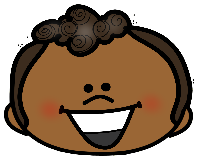 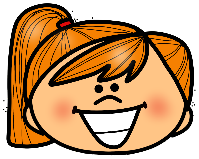 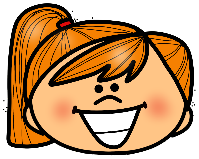 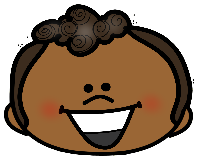 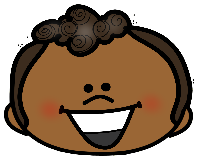 Nombre
Nombre
Nombre
Nombre
Nombre
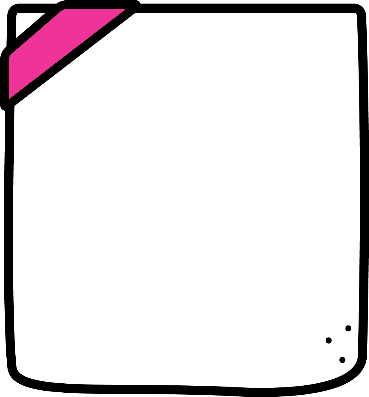 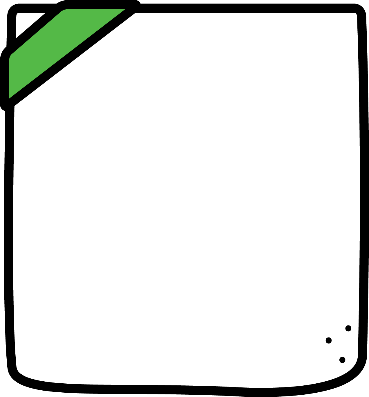 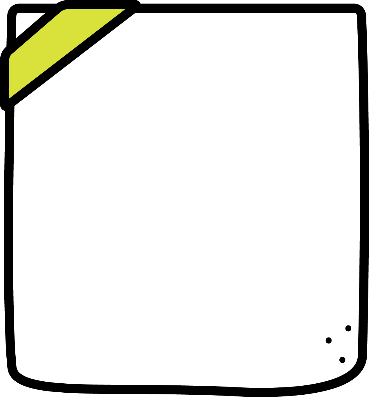 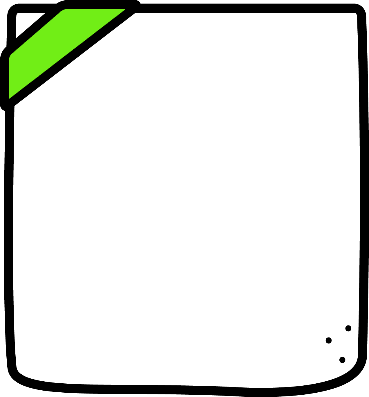 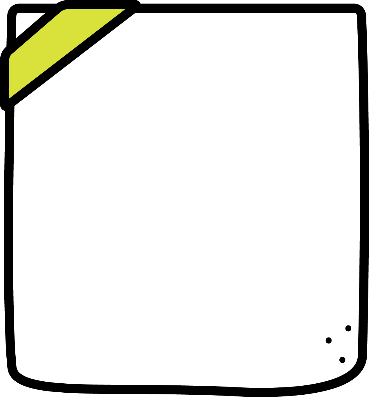 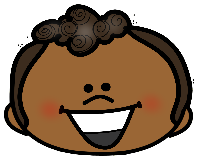 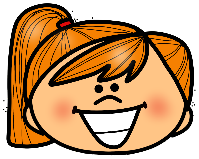 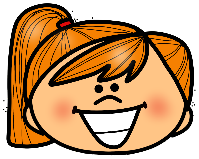 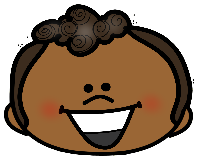 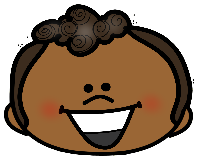 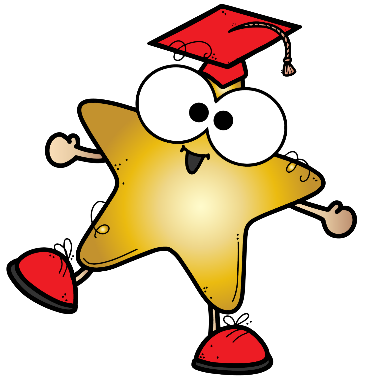 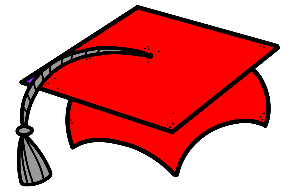 Nombre
Nombre
Nombre
Nombre
Nombre
Curso 2021 - 2022
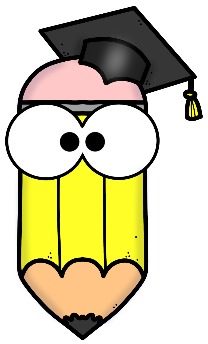 Nombre del colegio
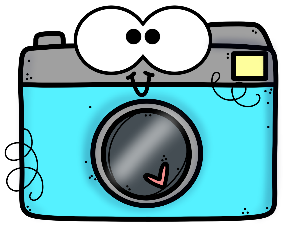 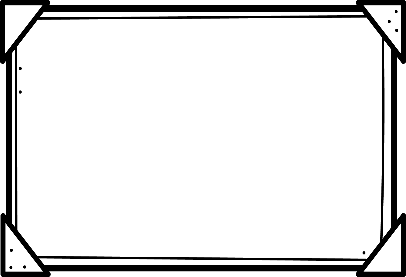 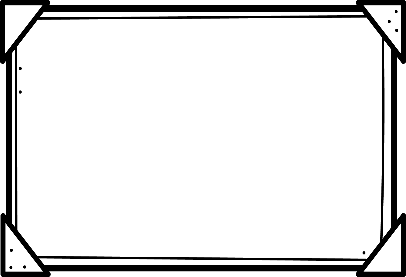 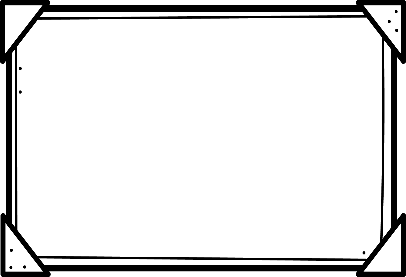 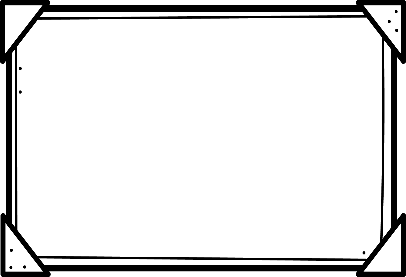 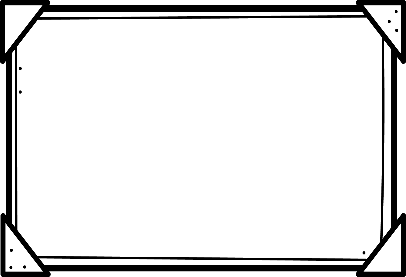 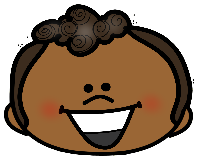 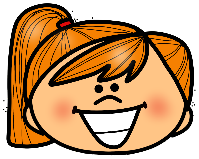 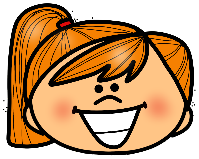 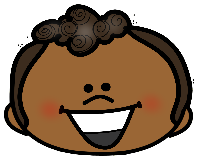 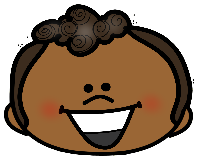 Nombre
Nombre
Nombre
Nombre
Nombre
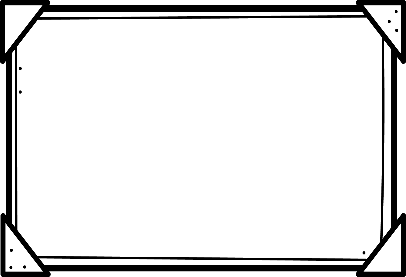 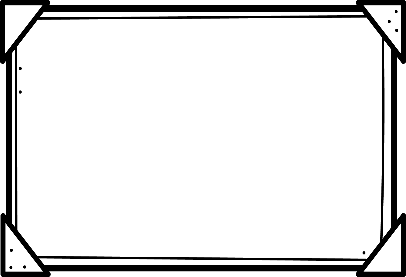 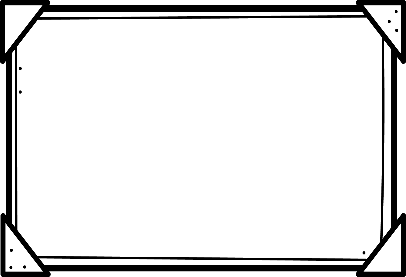 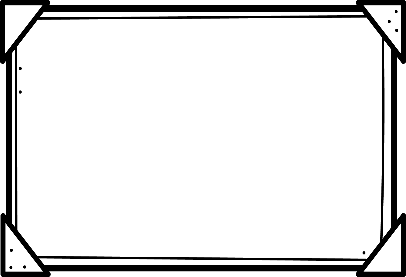 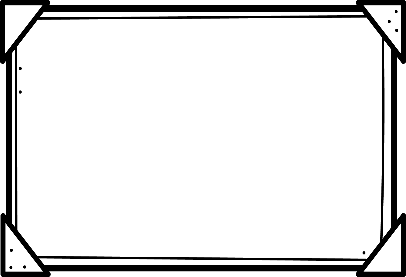 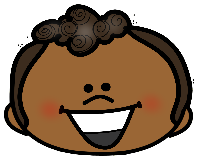 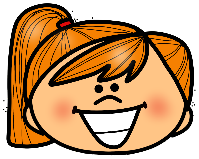 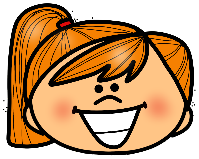 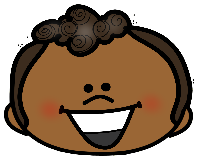 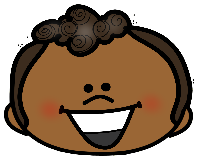 Nombre
Nombre
Nombre
Nombre
Nombre
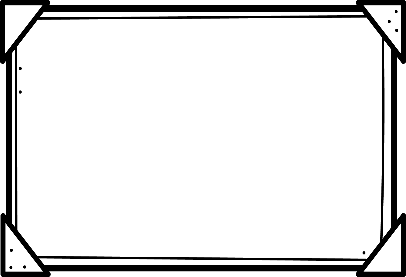 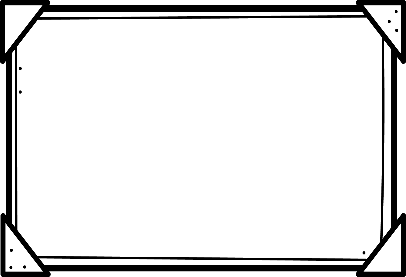 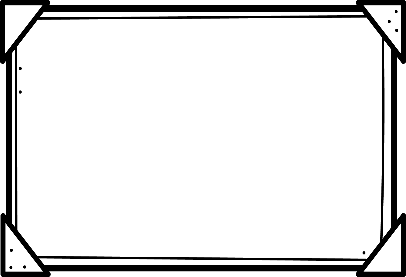 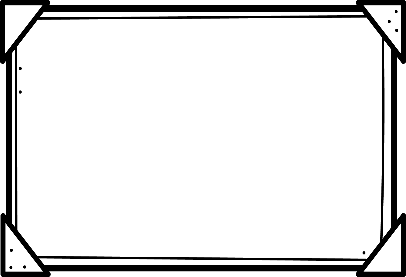 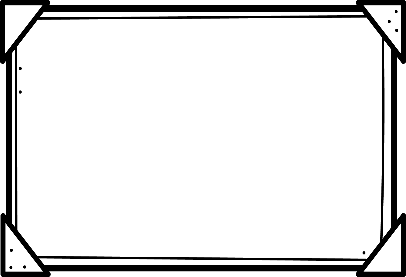 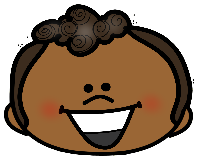 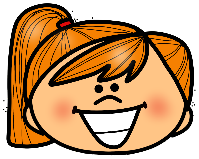 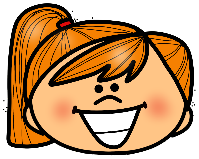 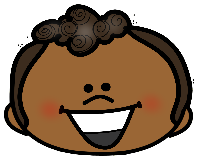 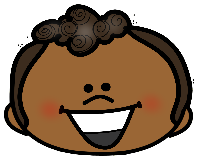 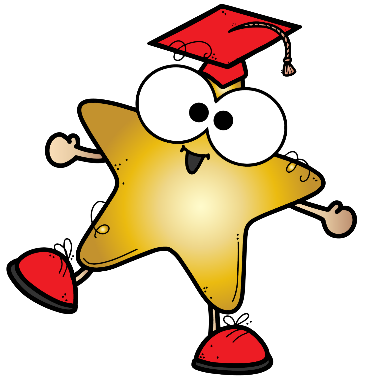 Nombre
Nombre
Nombre
Nombre
Nombre
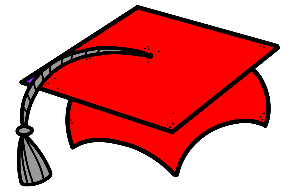 Curso 2021 - 2022
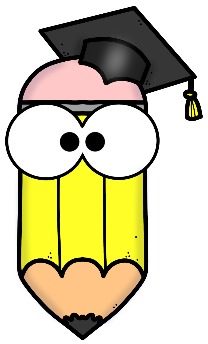 Nombre del colegio
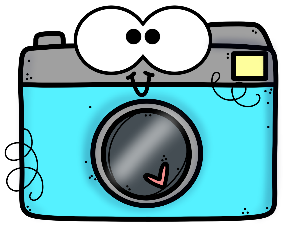 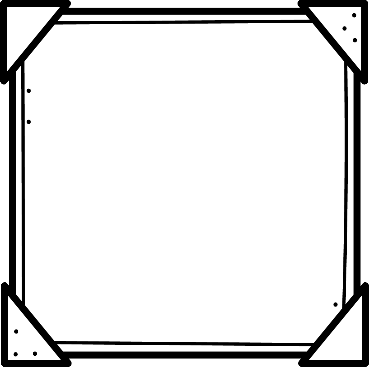 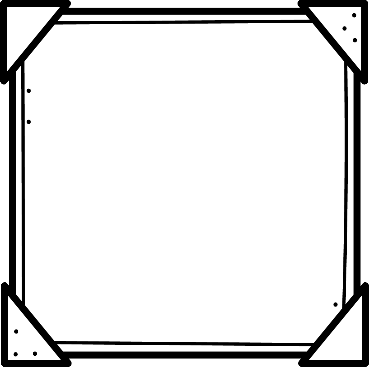 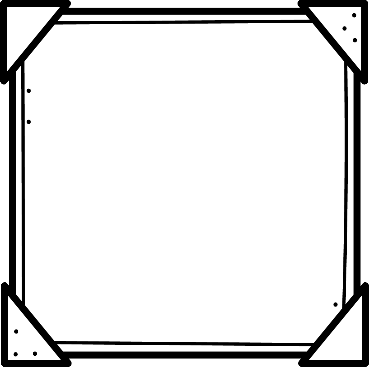 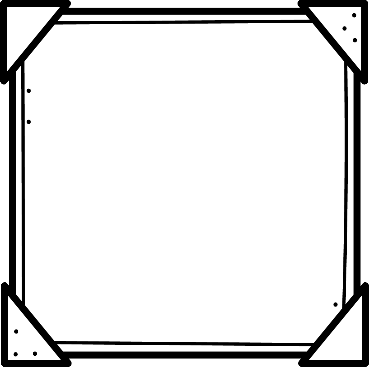 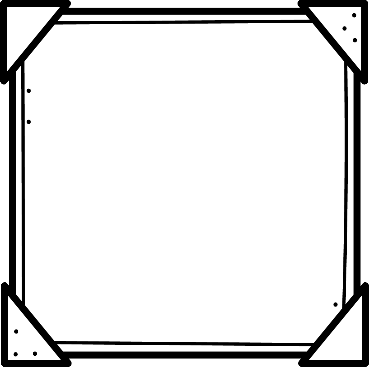 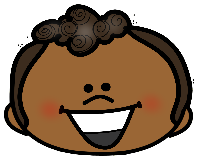 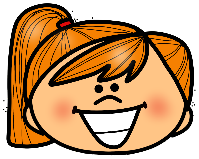 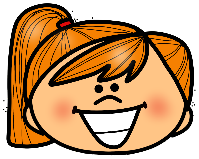 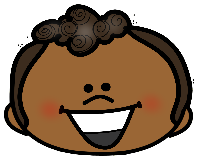 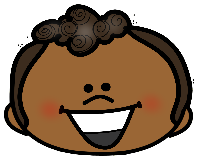 Nombre
Nombre
Nombre
Nombre
Nombre
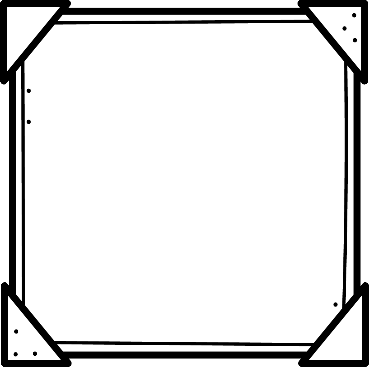 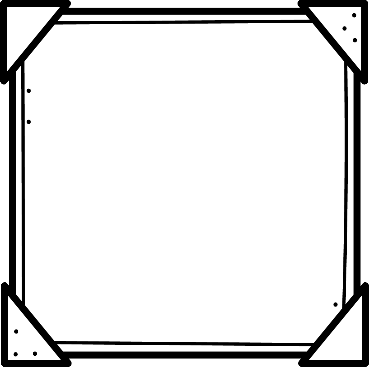 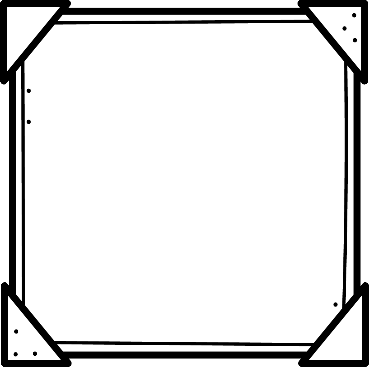 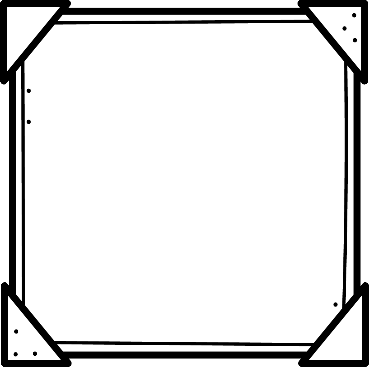 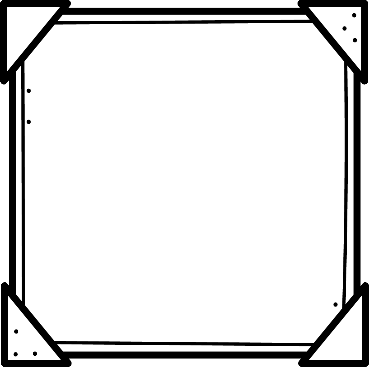 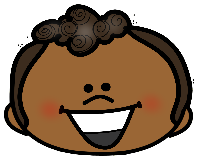 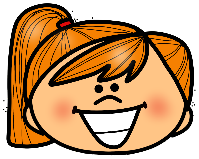 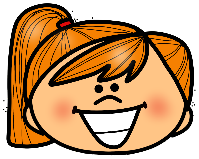 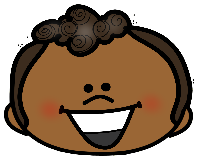 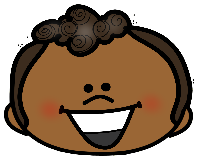 Nombre
Nombre
Nombre
Nombre
Nombre
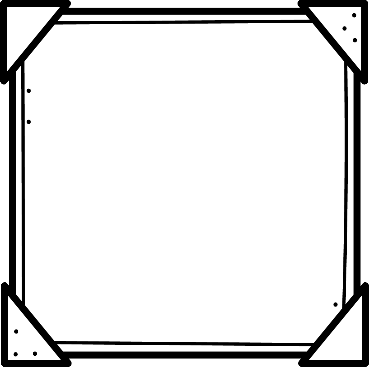 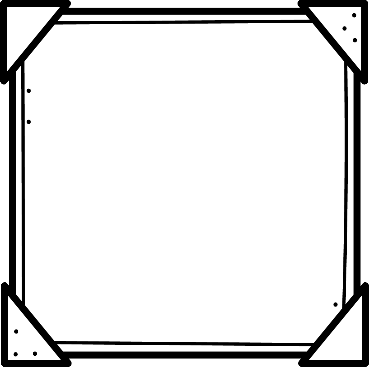 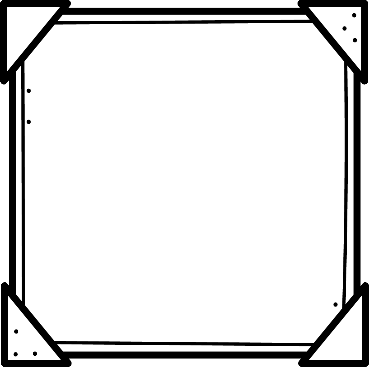 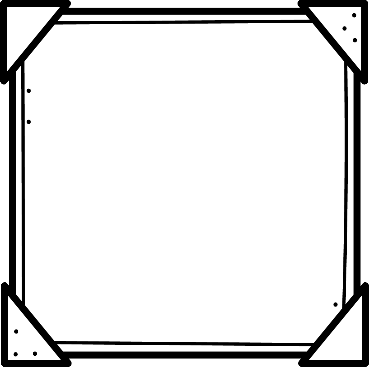 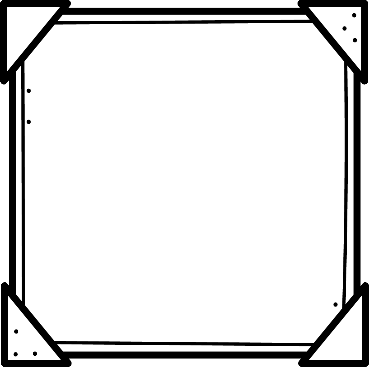 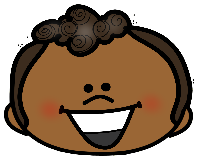 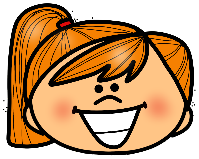 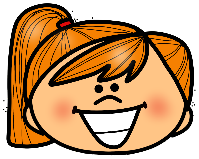 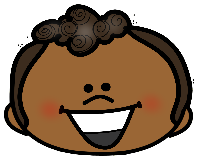 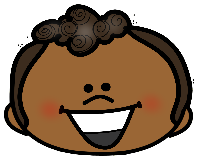 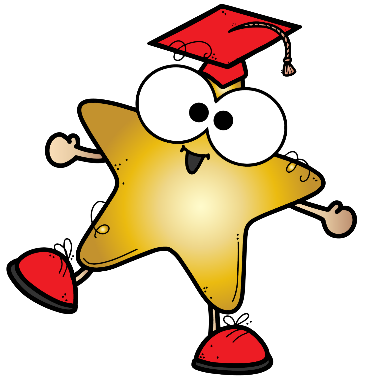 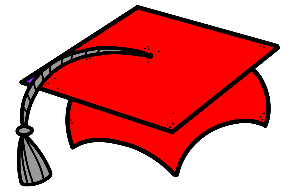 Nombre
Nombre
Nombre
Nombre
Nombre
Curso 2021 - 2022
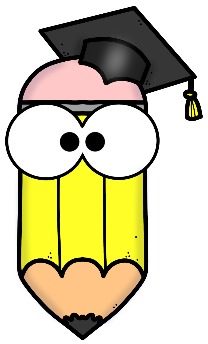 Nombre del colegio
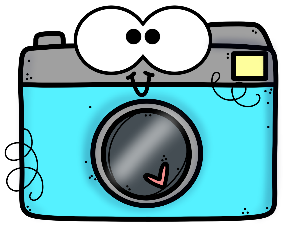 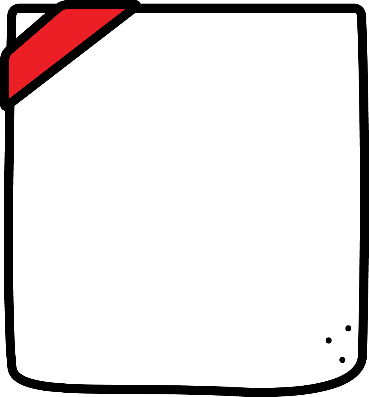 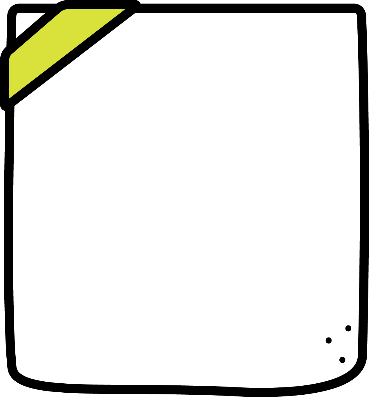 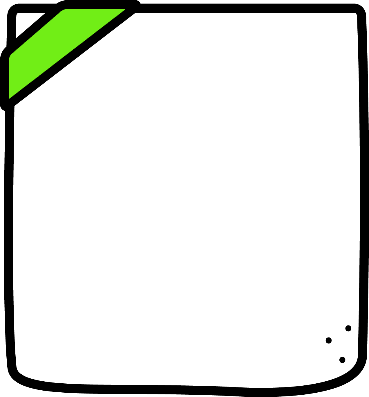 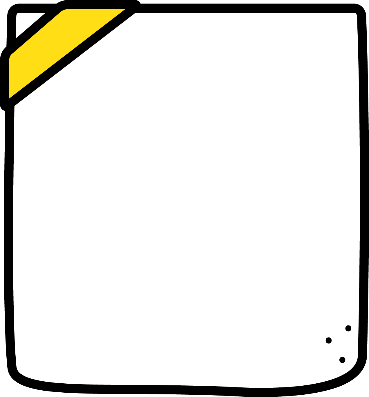 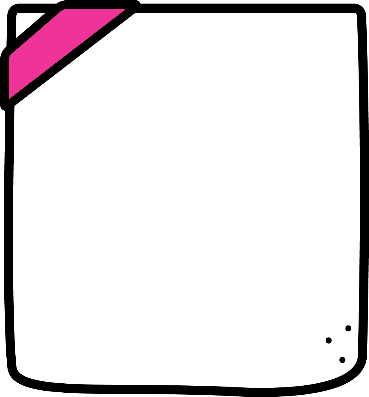 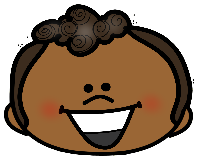 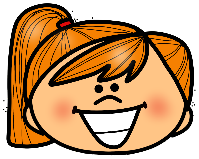 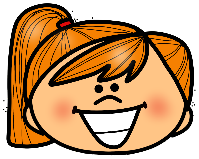 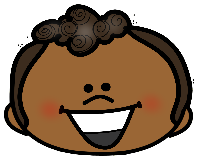 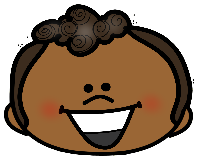 Nombre
Nombre
Nombre
Nombre
Nombre
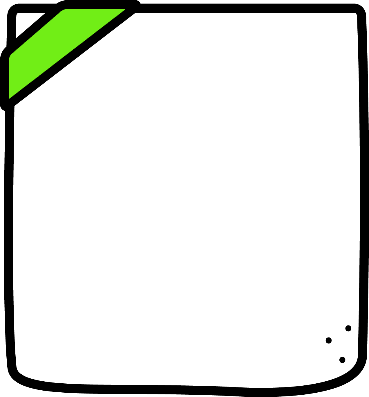 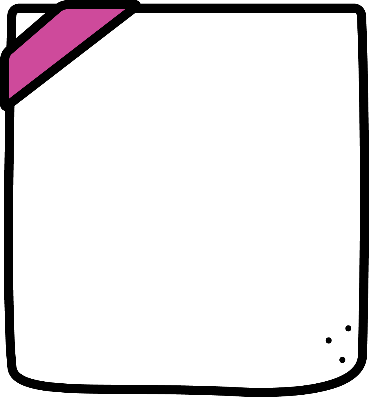 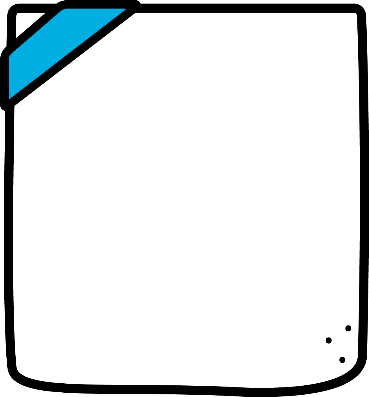 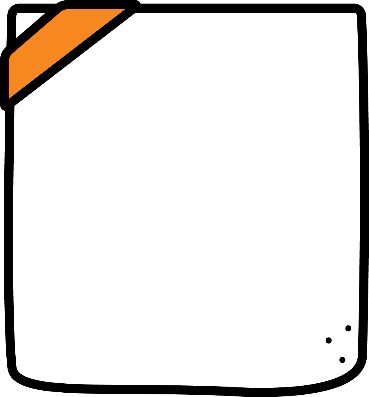 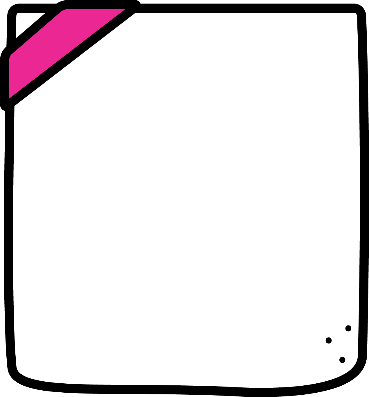 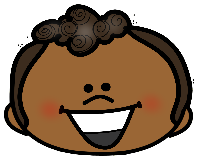 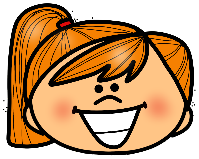 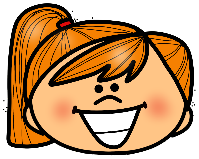 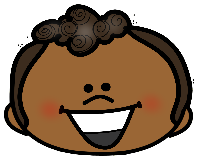 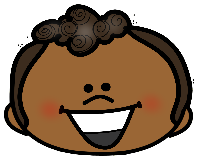 Nombre
Nombre
Nombre
Nombre
Nombre
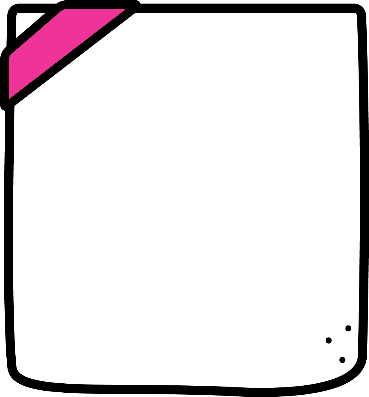 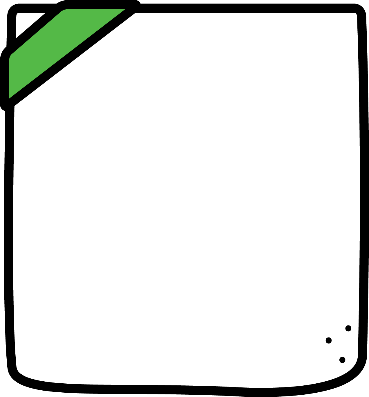 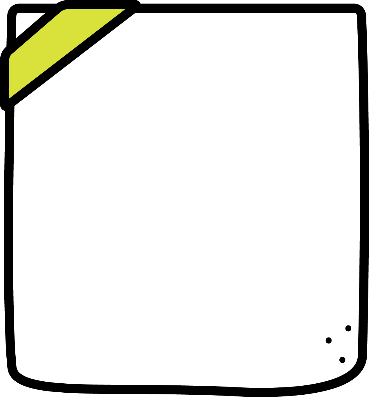 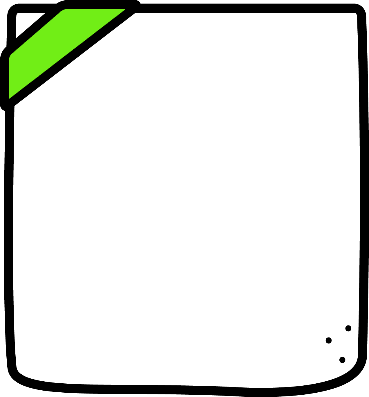 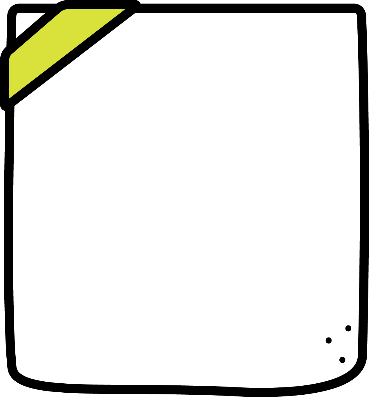 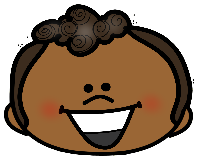 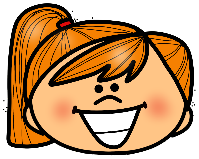 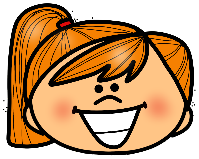 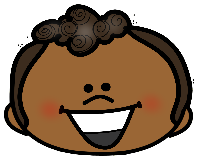 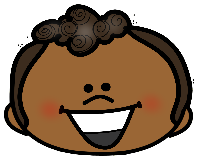 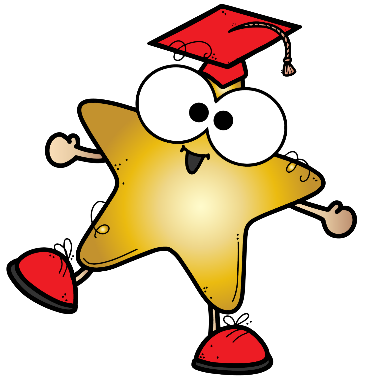 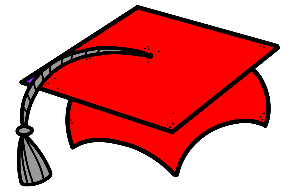 Nombre
Nombre
Nombre
Nombre
Nombre
Curso 2021 - 2022
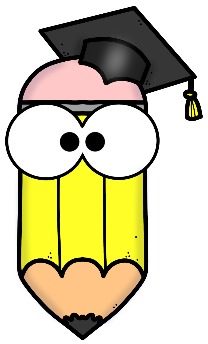 Nombre del colegio
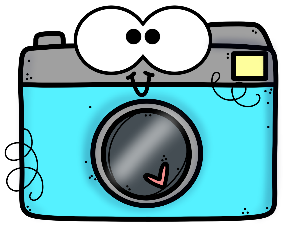 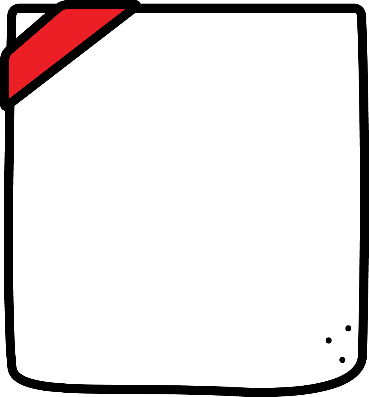 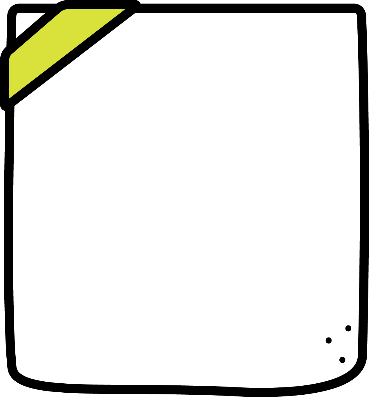 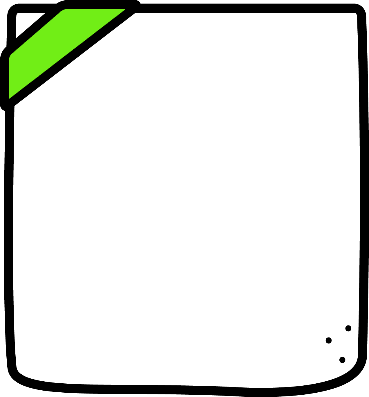 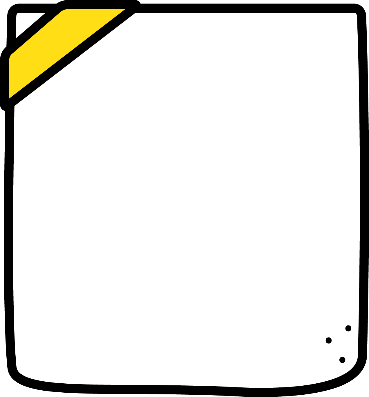 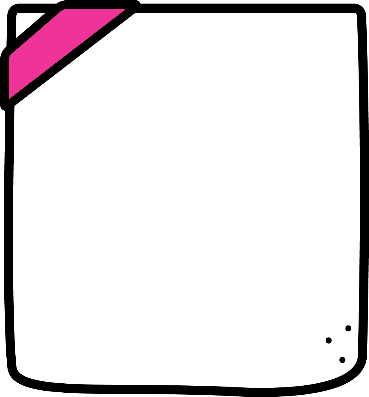 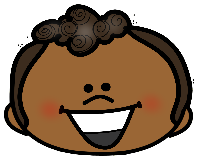 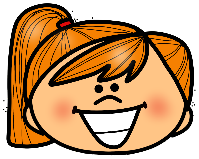 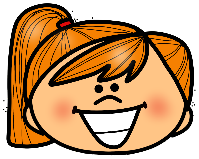 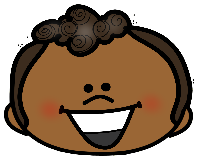 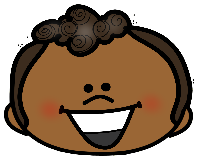 Nombre
Nombre
Nombre
Nombre
Nombre
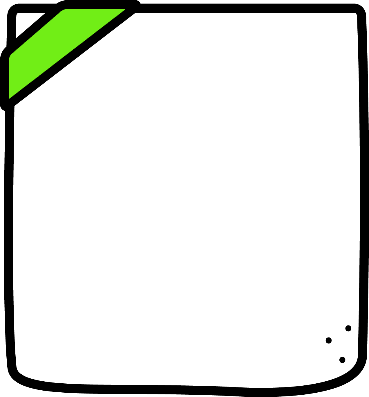 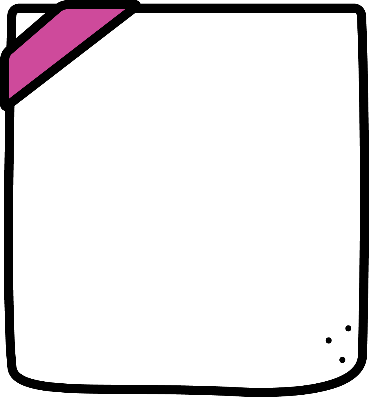 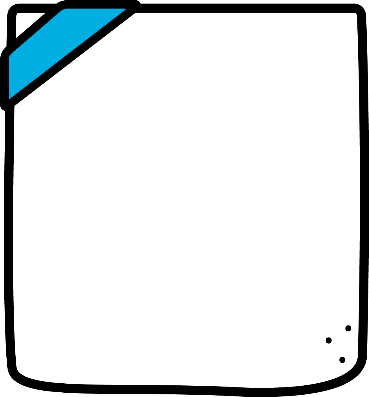 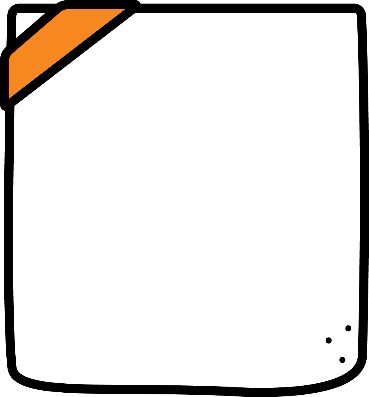 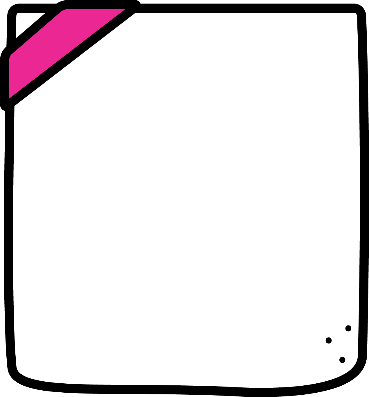 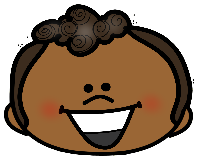 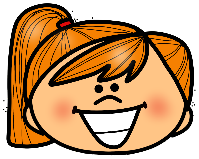 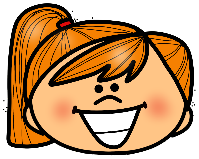 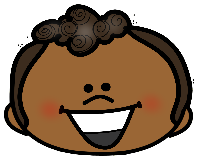 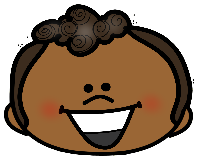 Nombre
Nombre
Nombre
Nombre
Nombre
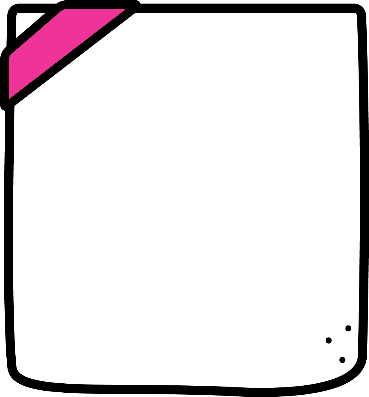 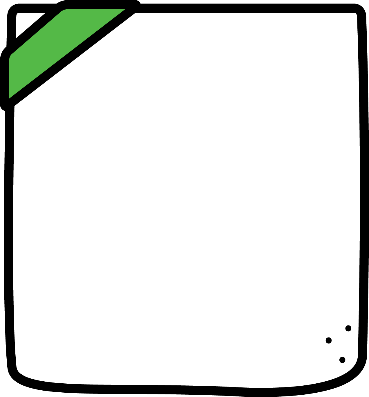 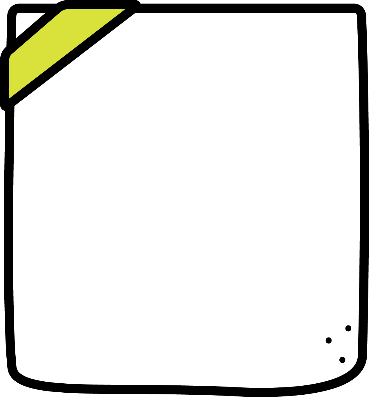 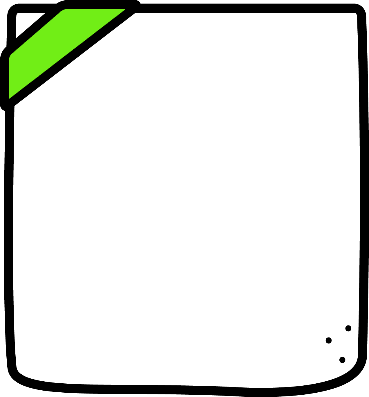 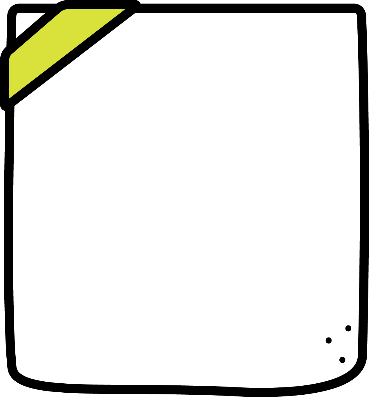 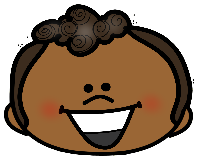 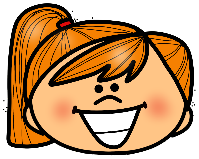 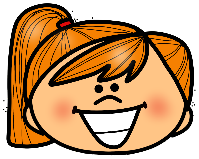 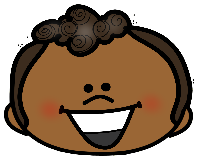 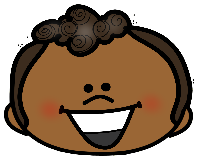 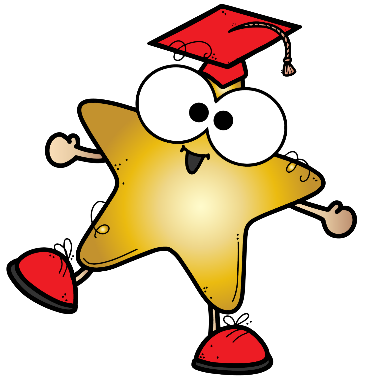 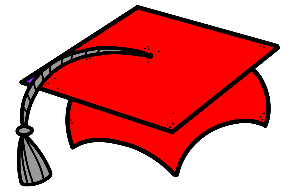 Nombre
Nombre
Nombre
Nombre
Nombre
Curso 2021 - 2022
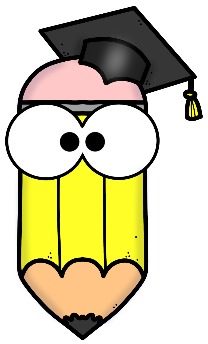 Nombre del colegio
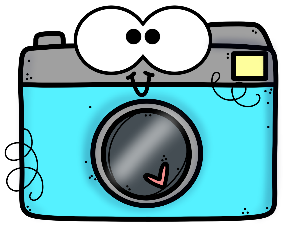 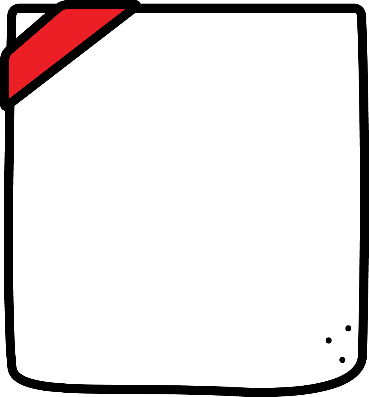 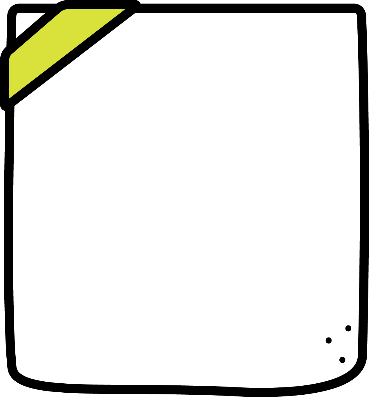 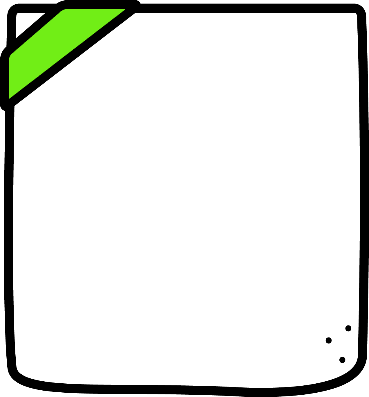 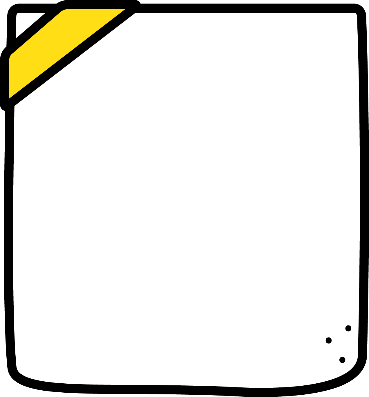 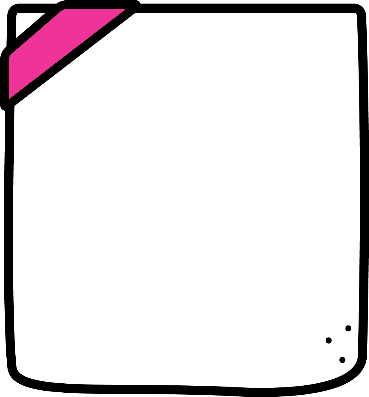 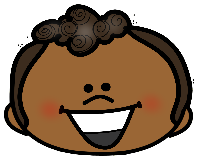 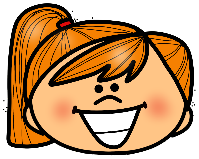 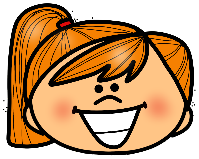 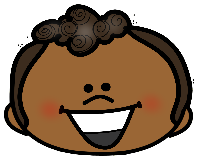 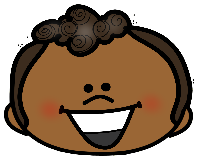 Nombre
Nombre
Nombre
Nombre
Nombre
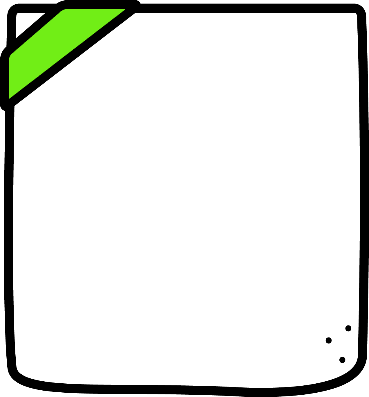 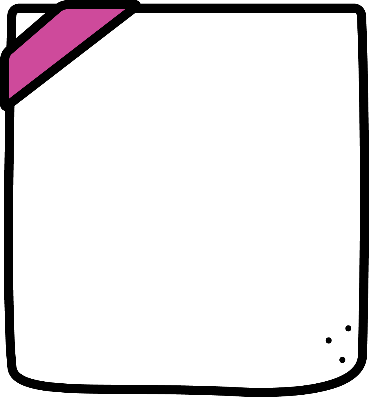 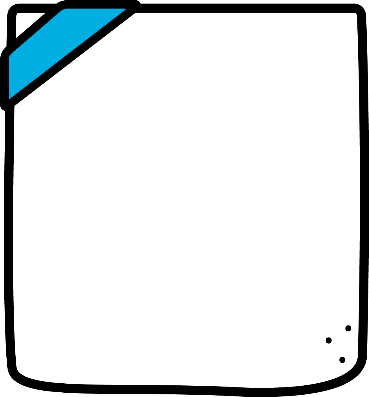 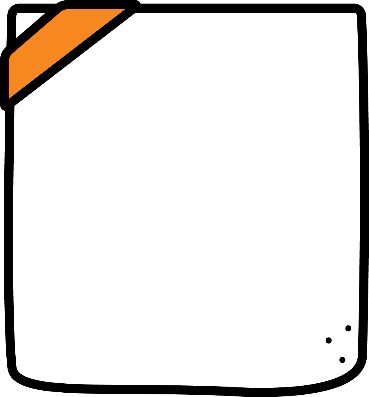 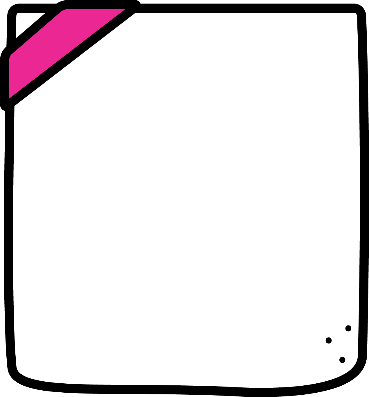 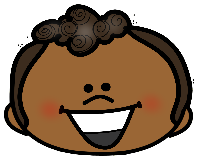 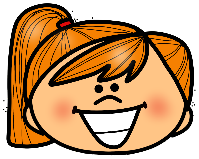 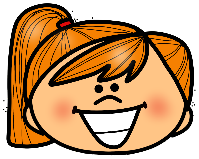 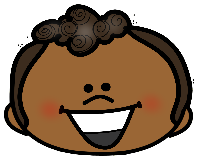 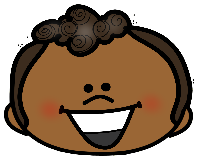 Nombre
Nombre
Nombre
Nombre
Nombre
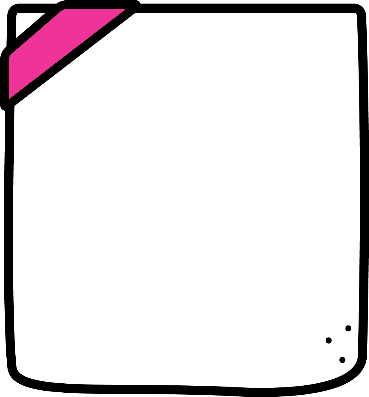 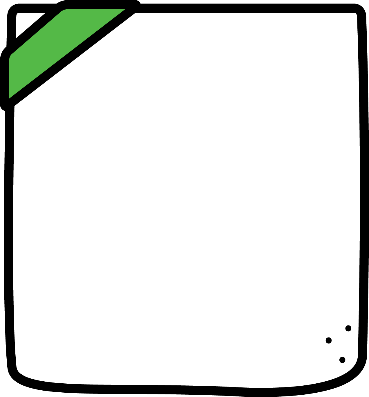 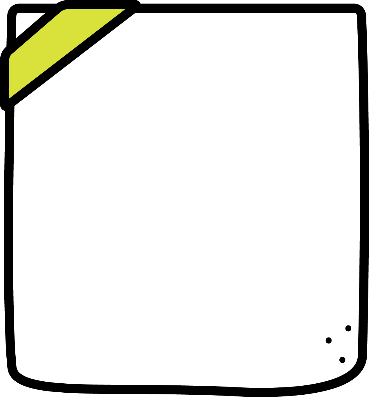 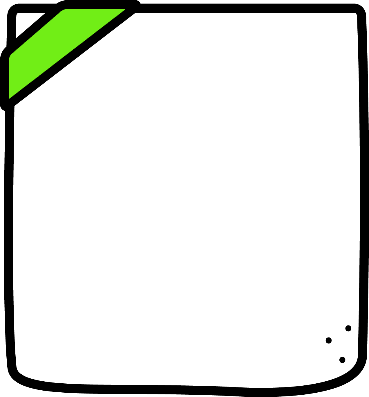 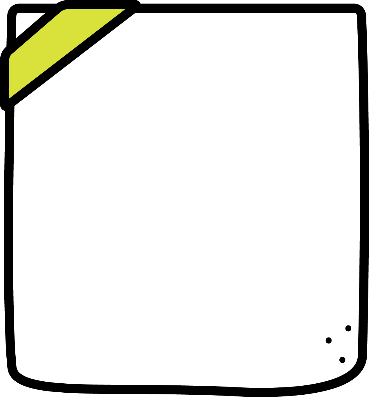 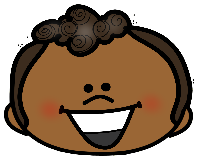 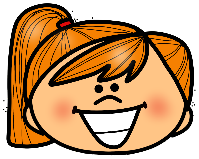 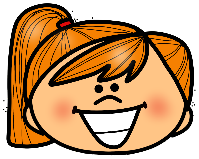 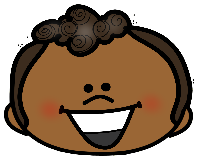 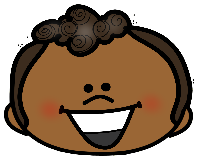 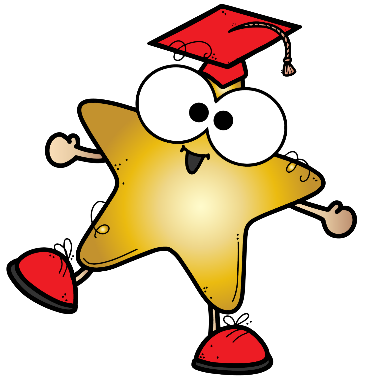 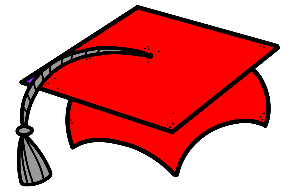 Nombre
Nombre
Nombre
Nombre
Nombre
Curso 2021 - 2022
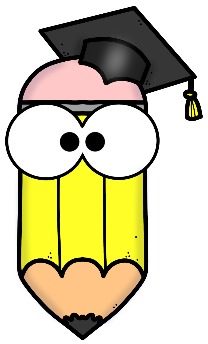 Nombre del colegio
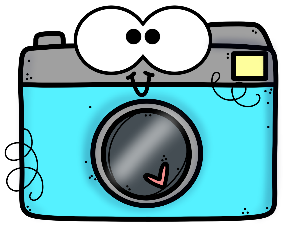 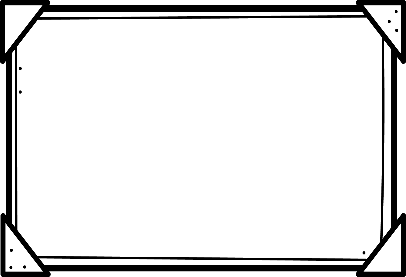 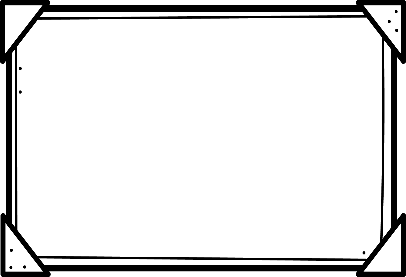 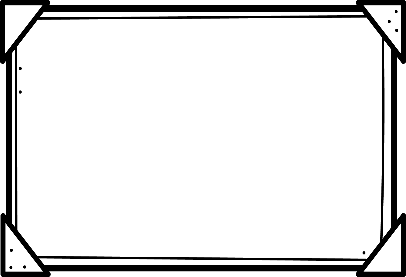 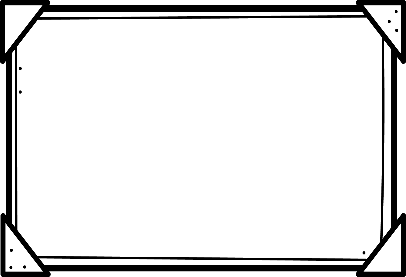 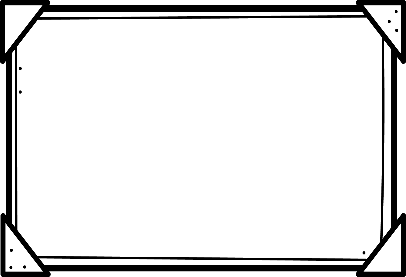 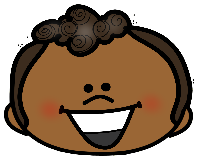 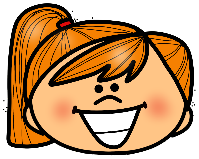 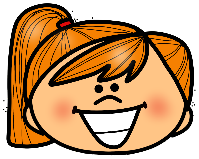 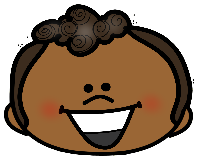 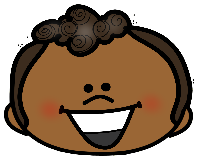 Nombre
Nombre
Nombre
Nombre
Nombre
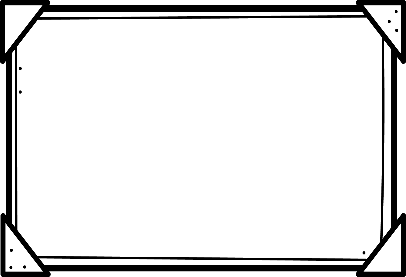 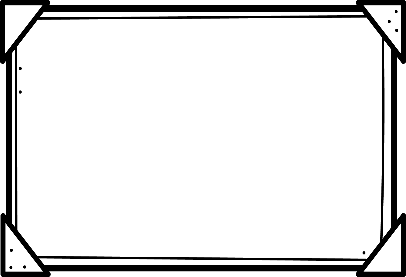 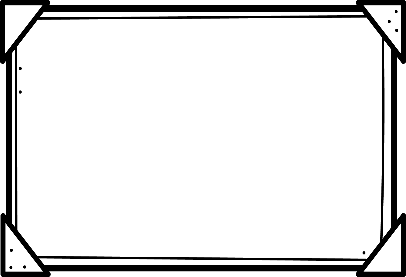 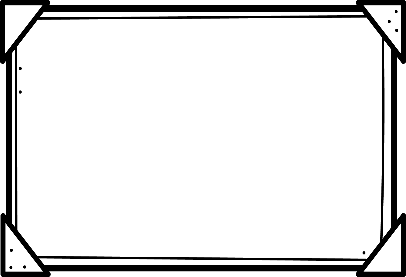 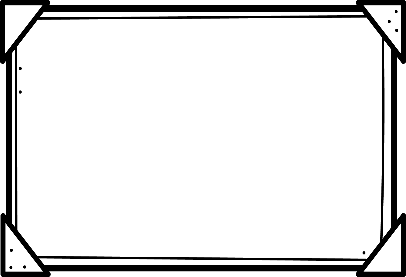 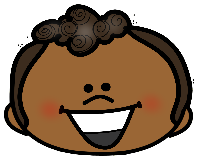 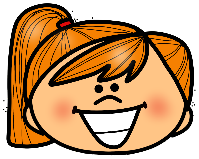 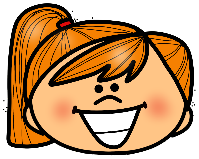 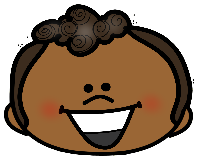 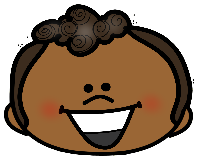 Nombre
Nombre
Nombre
Nombre
Nombre
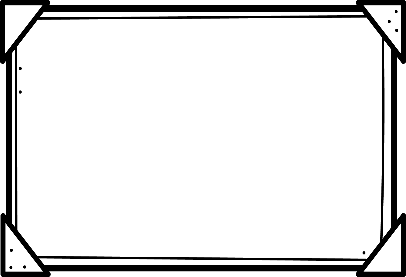 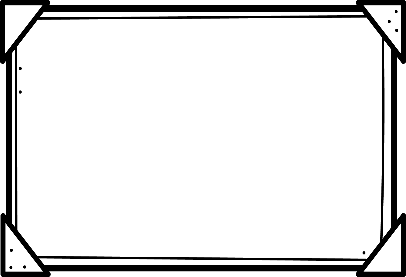 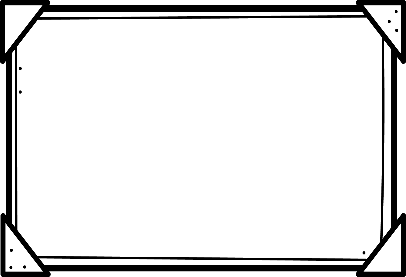 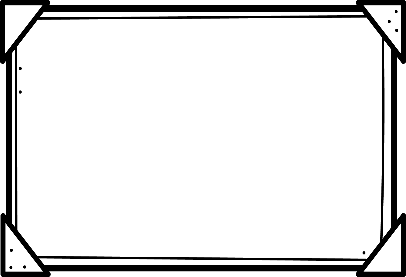 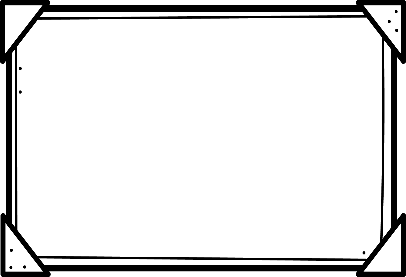 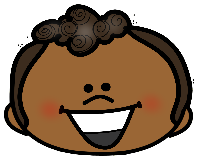 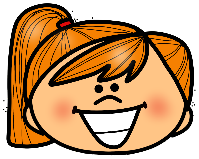 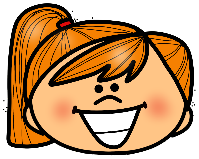 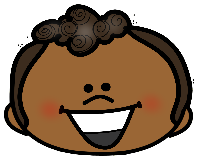 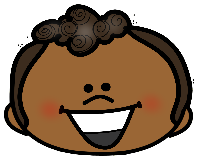 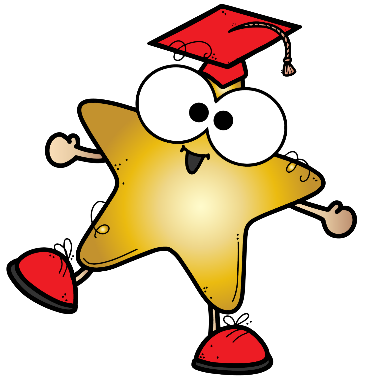 Nombre
Nombre
Nombre
Nombre
Nombre
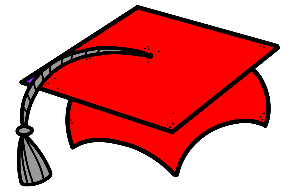 Curso 2021 - 2022
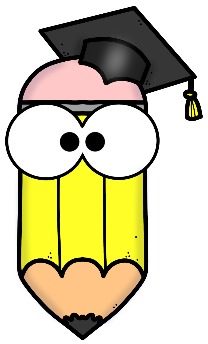 Nombre del colegio
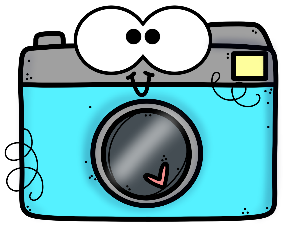 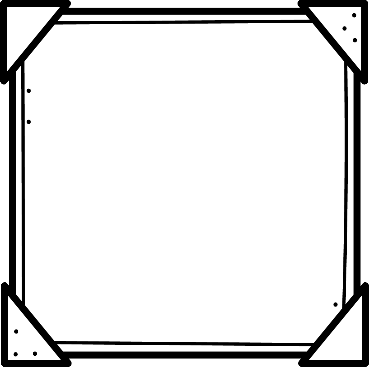 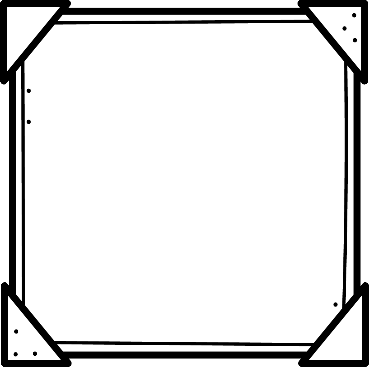 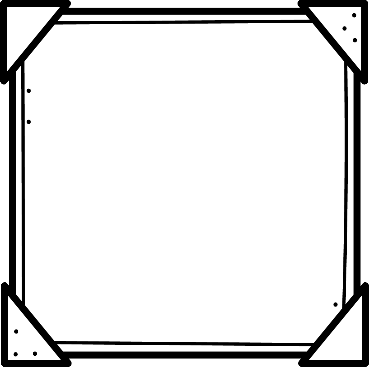 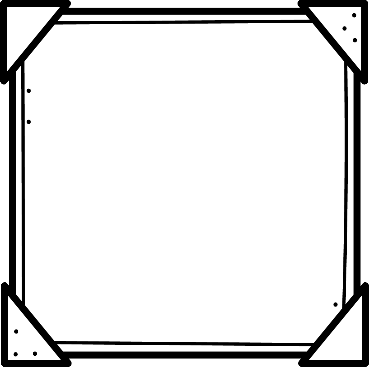 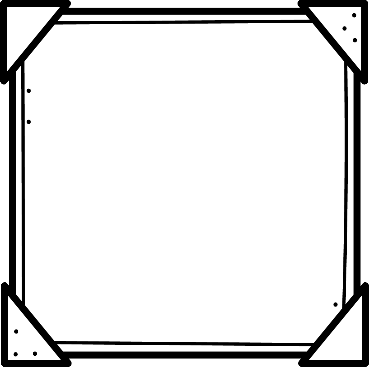 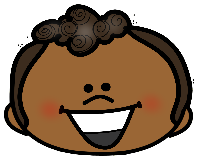 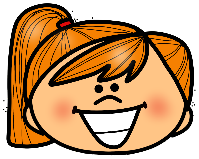 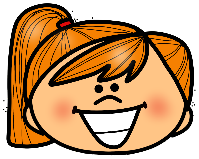 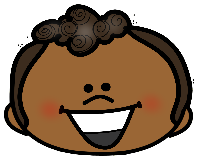 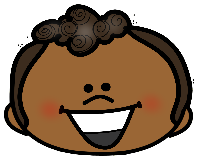 Nombre
Nombre
Nombre
Nombre
Nombre
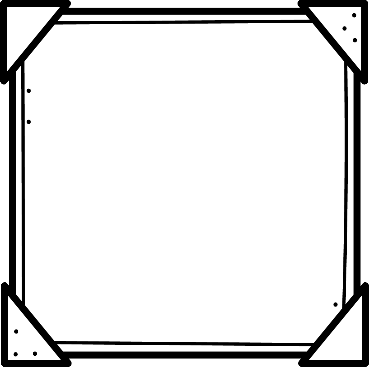 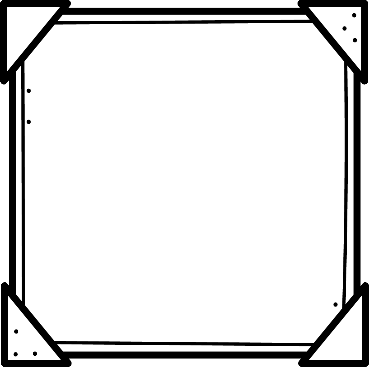 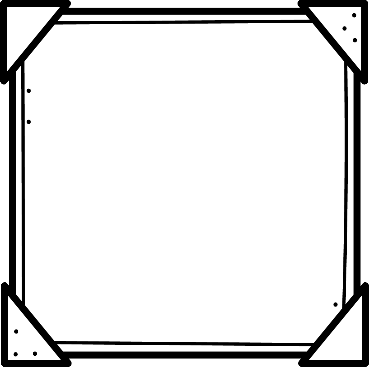 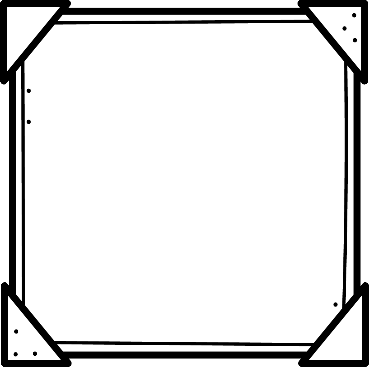 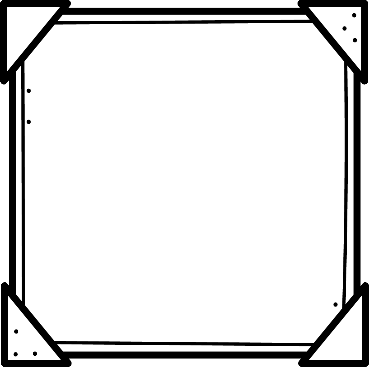 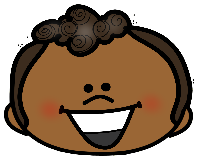 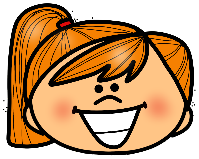 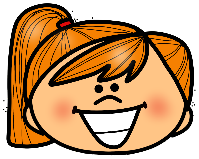 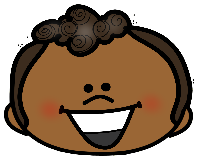 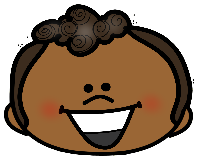 Nombre
Nombre
Nombre
Nombre
Nombre
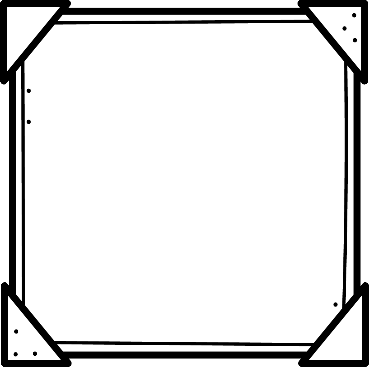 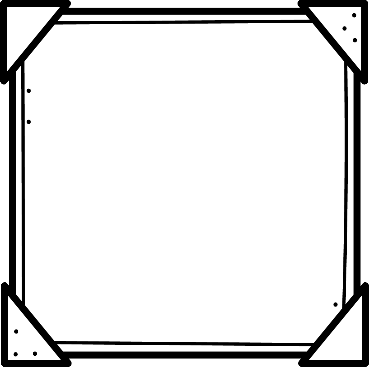 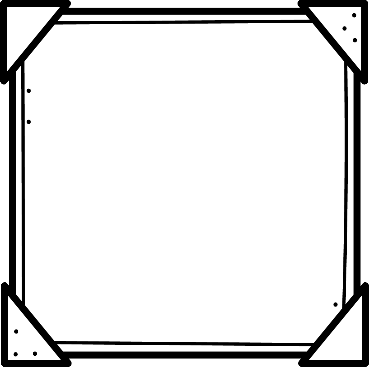 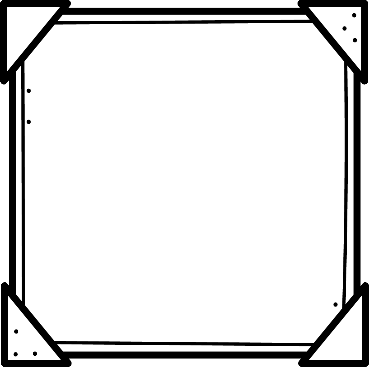 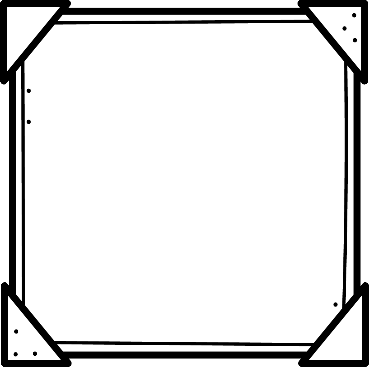 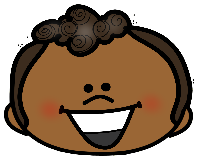 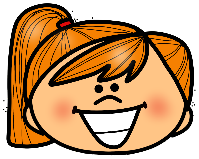 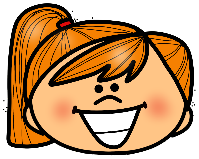 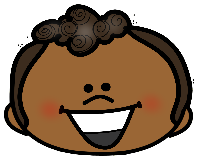 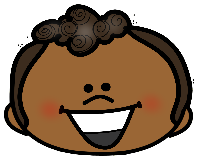 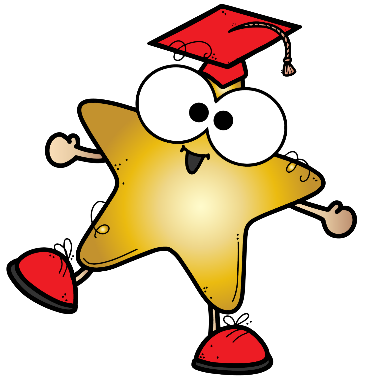 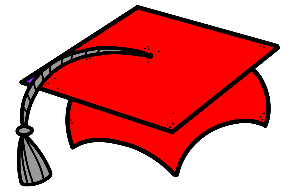 Nombre
Nombre
Nombre
Nombre
Nombre
Curso 2021 - 2022
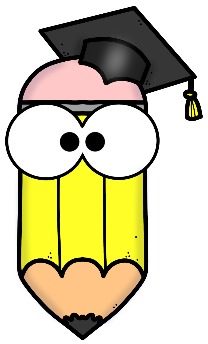 Nombre del colegio
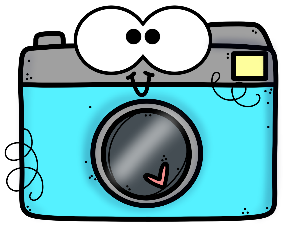 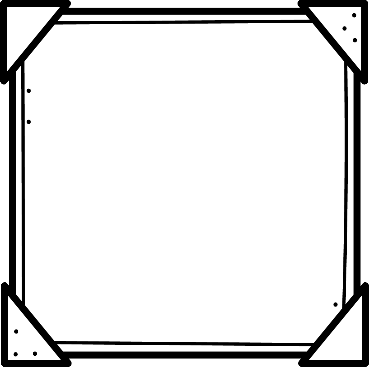 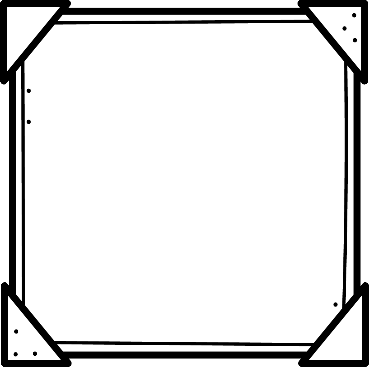 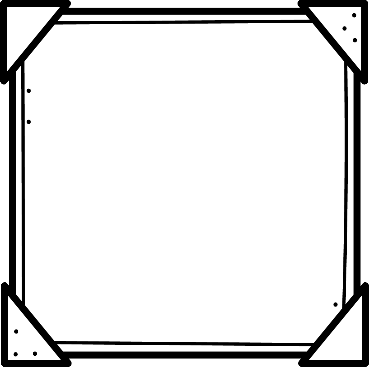 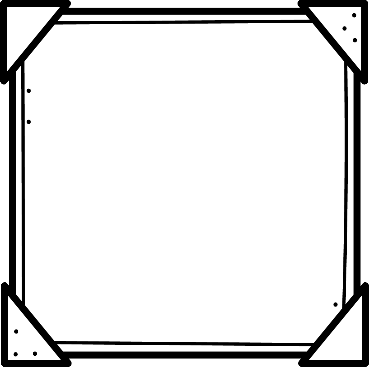 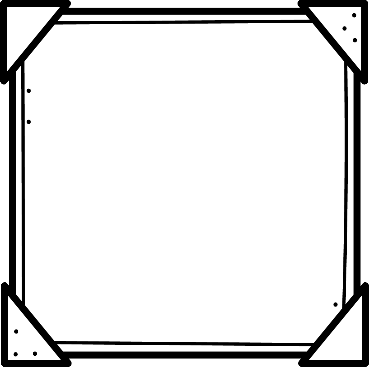 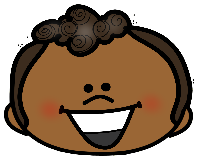 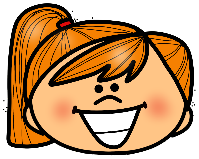 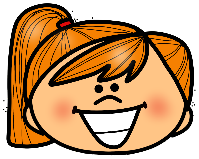 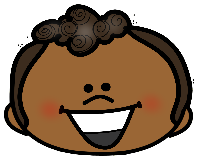 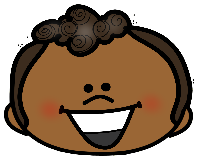 Nombre
Nombre
Nombre
Nombre
Nombre
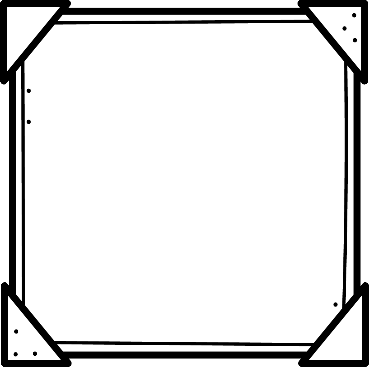 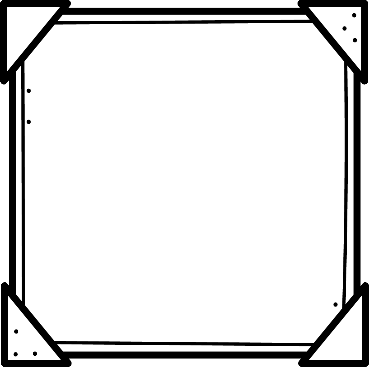 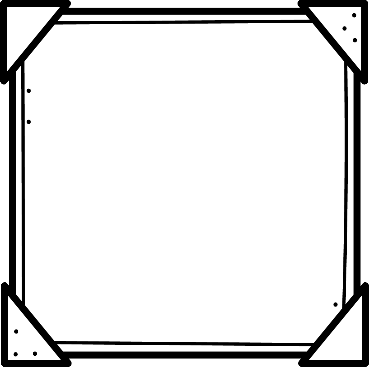 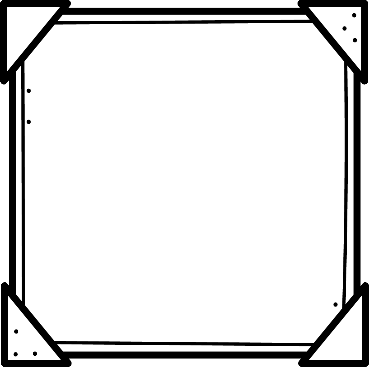 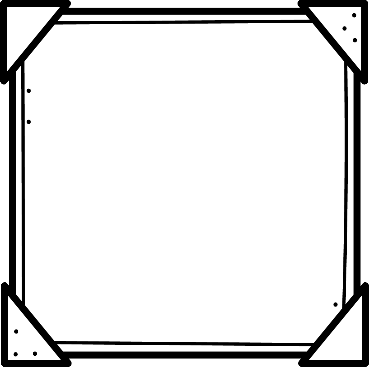 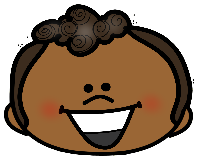 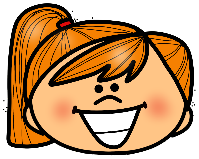 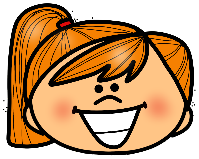 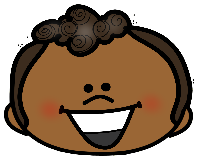 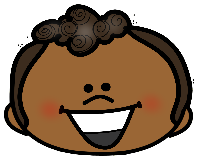 Nombre
Nombre
Nombre
Nombre
Nombre
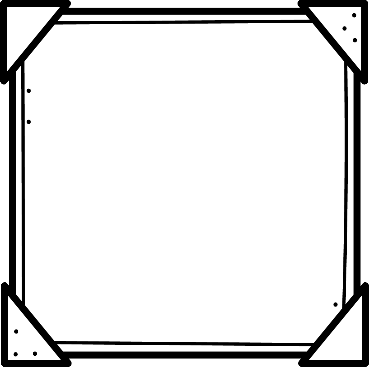 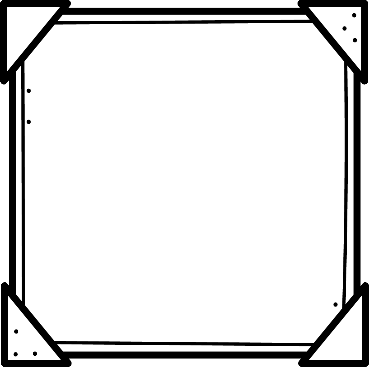 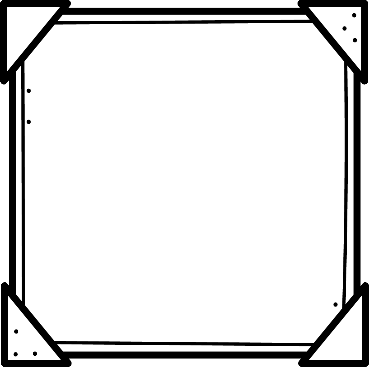 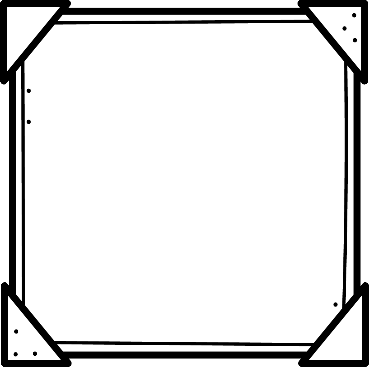 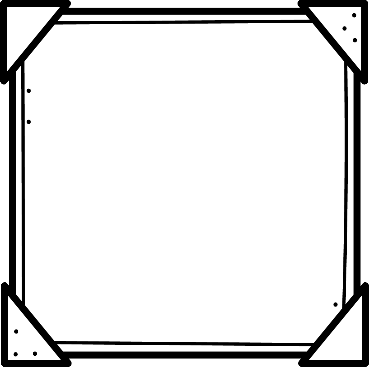 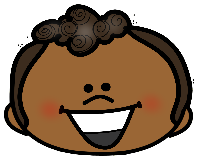 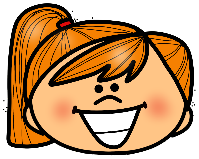 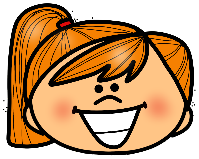 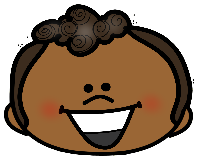 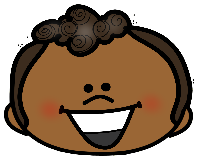 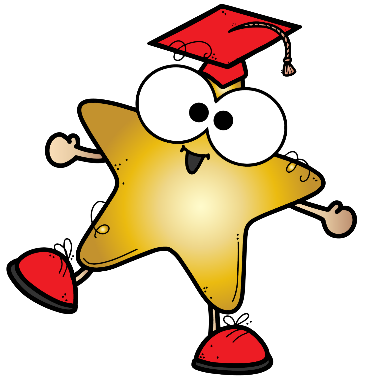 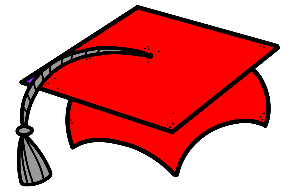 Nombre
Nombre
Nombre
Nombre
Nombre
Curso 2021 - 2022
Nombre del colegio
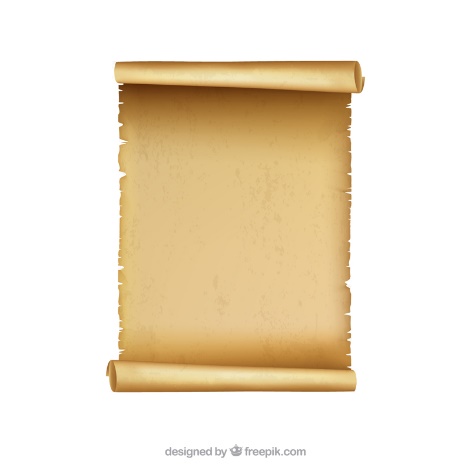 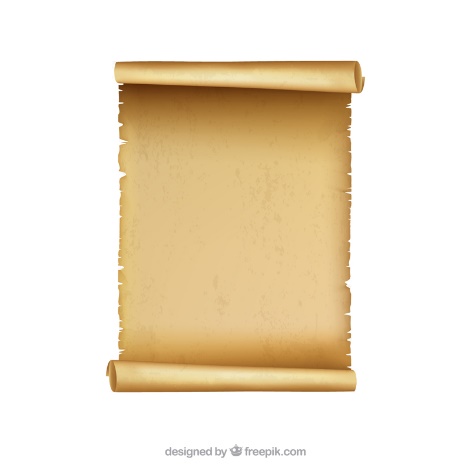 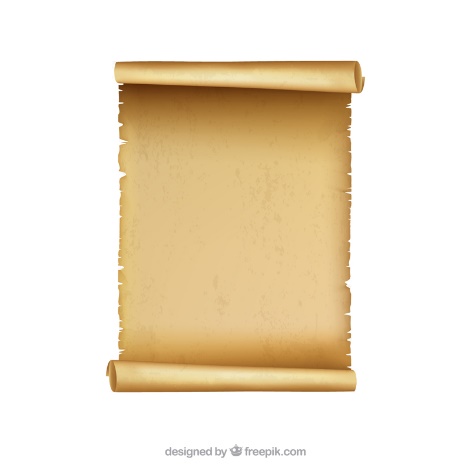 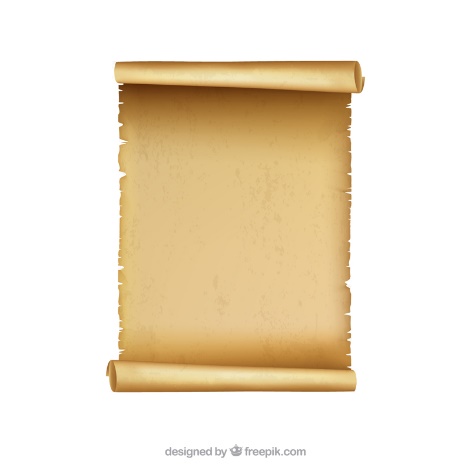 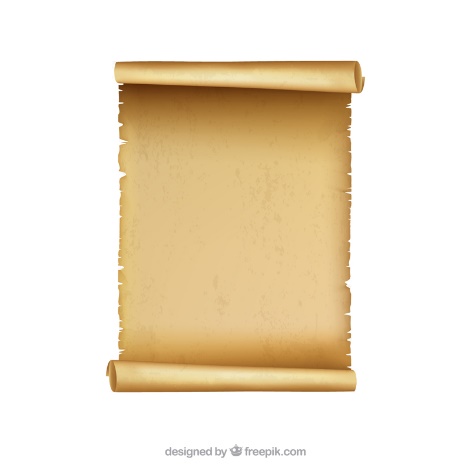 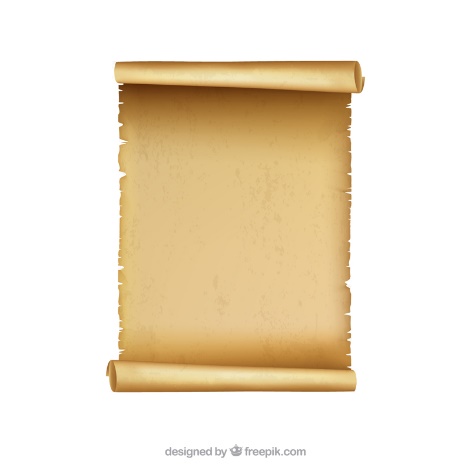 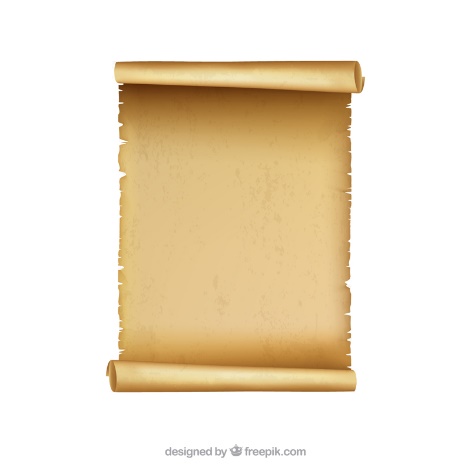 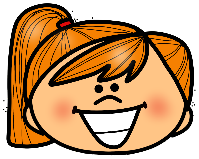 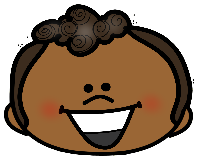 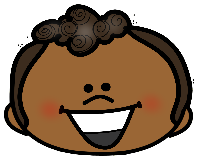 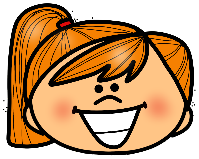 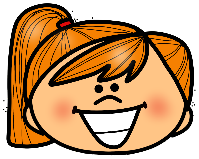 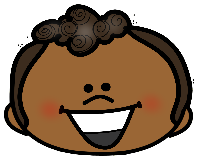 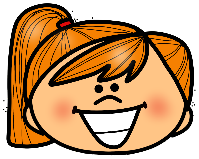 Nombre
Nombre
Nombre
Nombre
Nombre
Nombre
Nombre
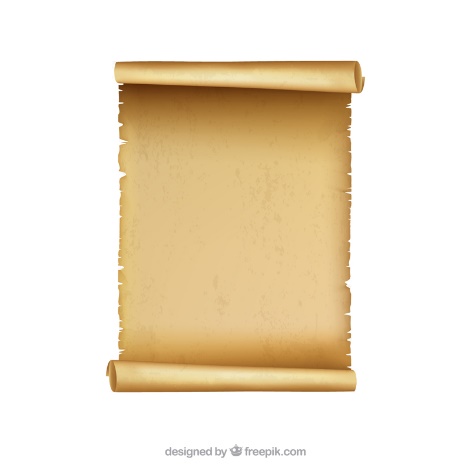 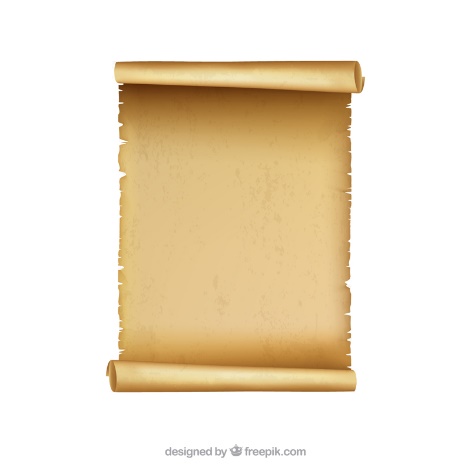 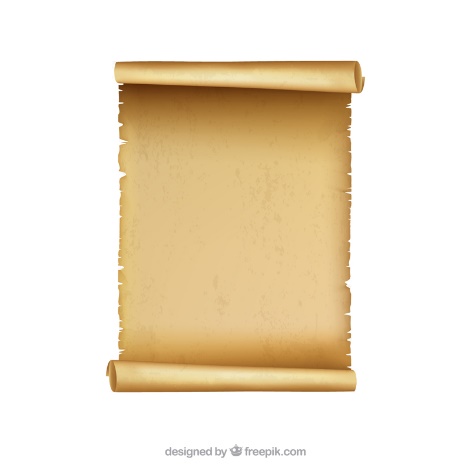 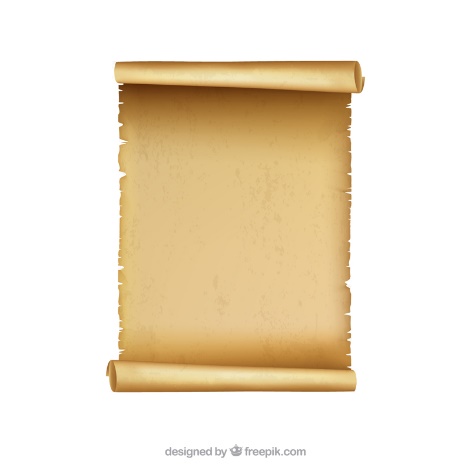 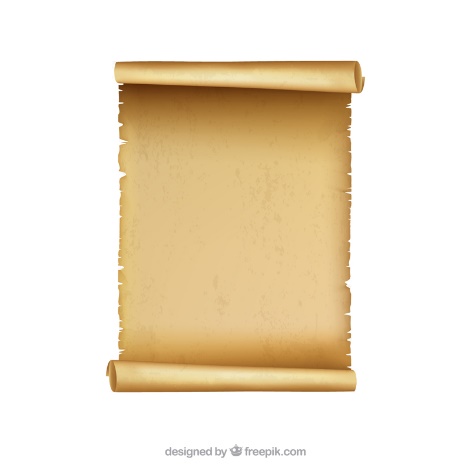 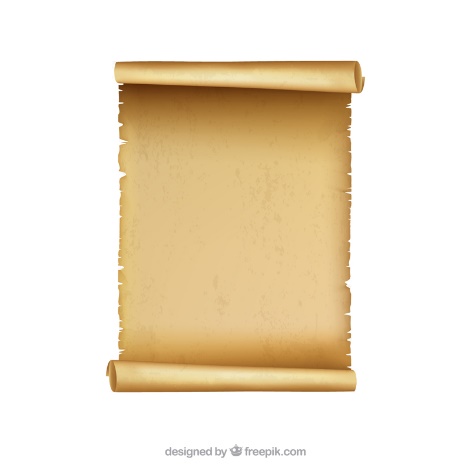 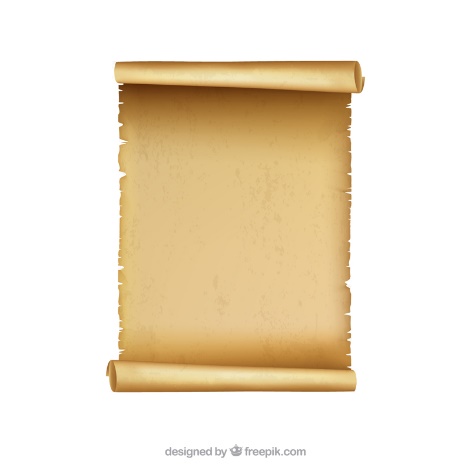 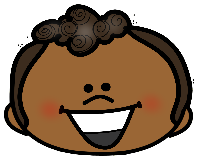 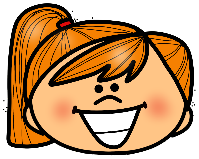 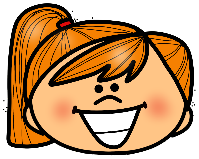 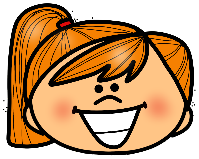 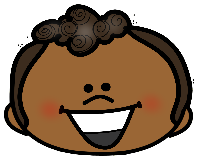 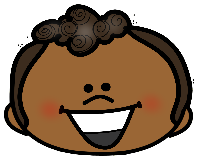 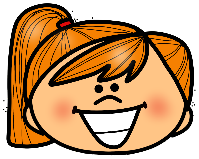 Nombre
Nombre
Nombre
Nombre
Nombre
Nombre
Nombre
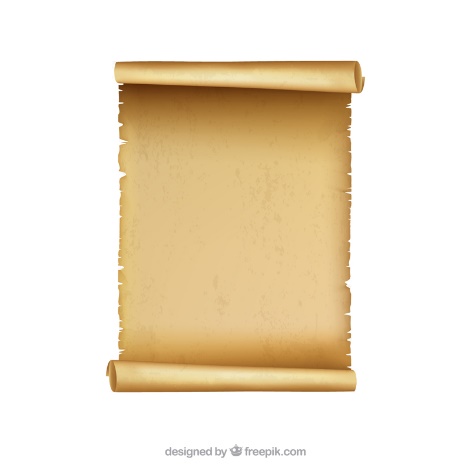 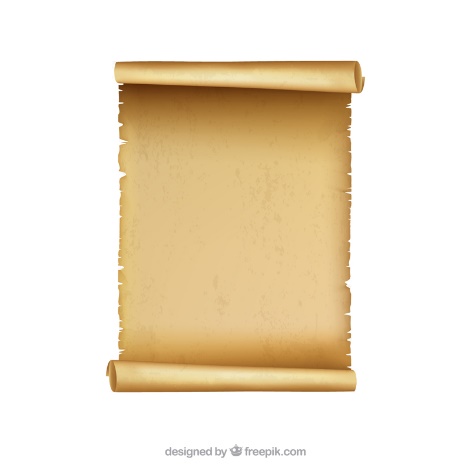 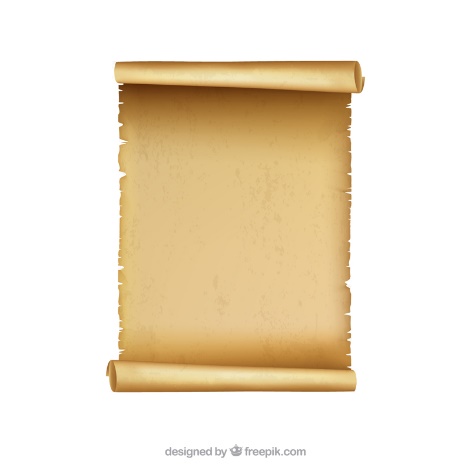 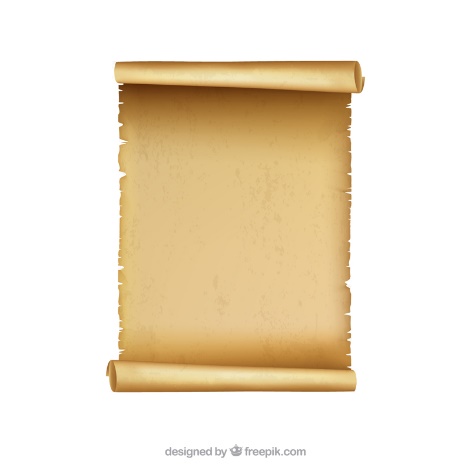 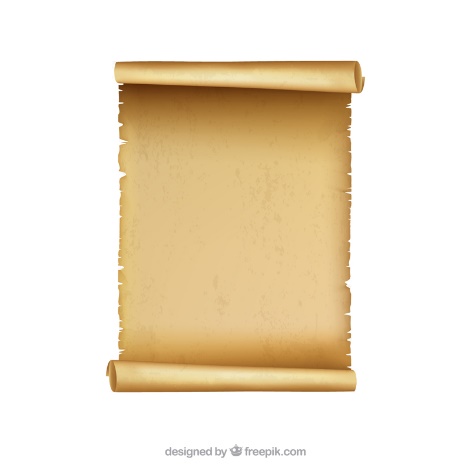 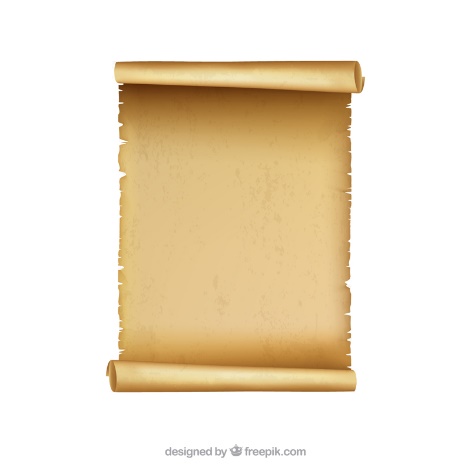 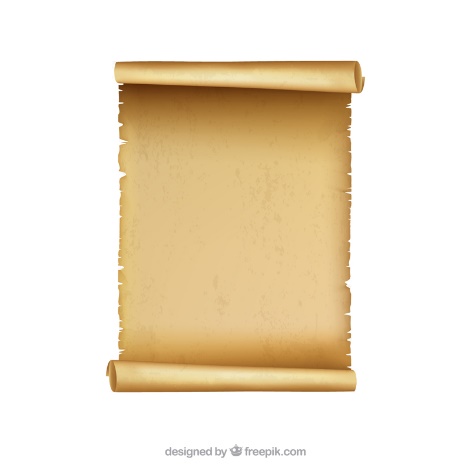 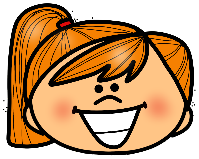 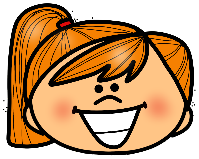 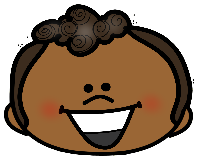 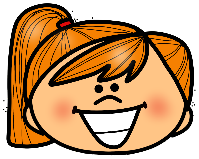 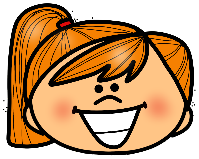 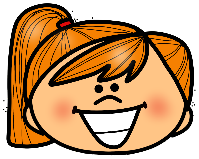 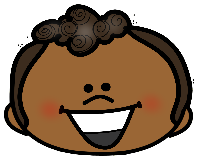 Nombre
Nombre
Nombre
Nombre
Nombre
Nombre
Curso 2021 - 2022
Nombre del colegio
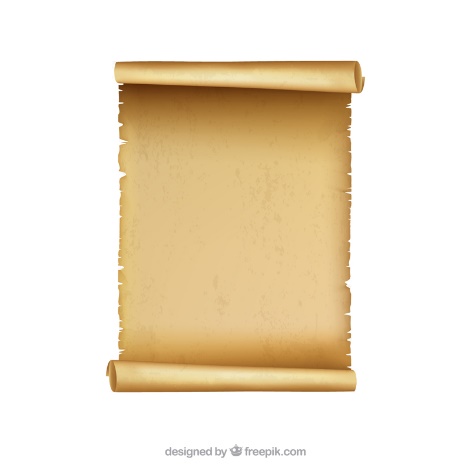 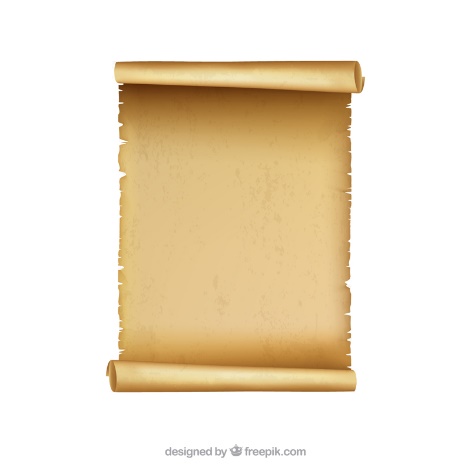 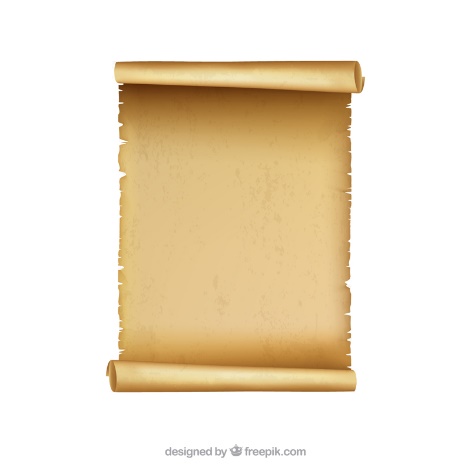 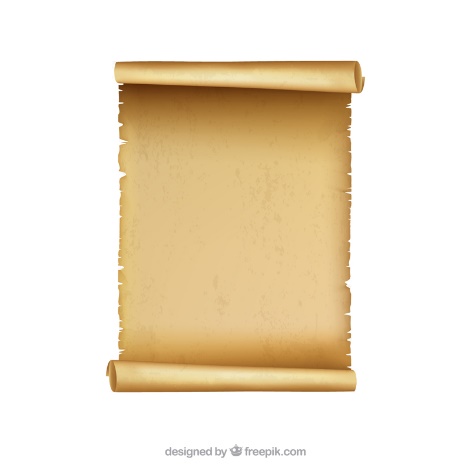 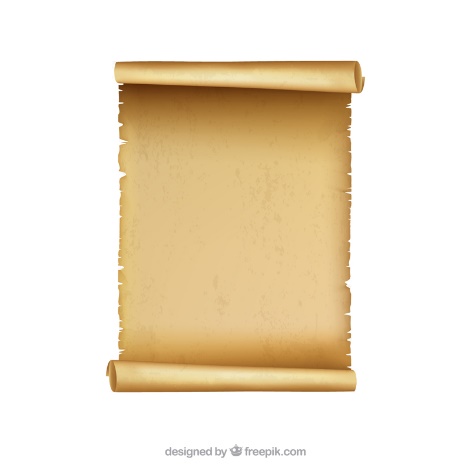 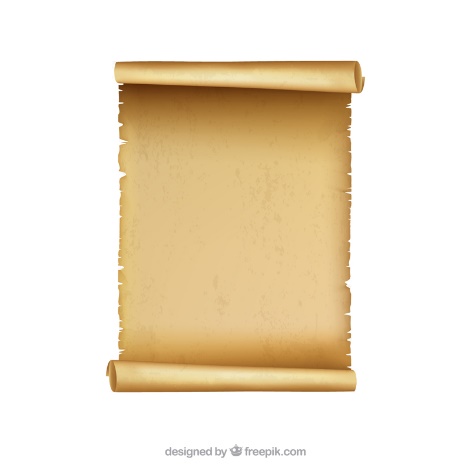 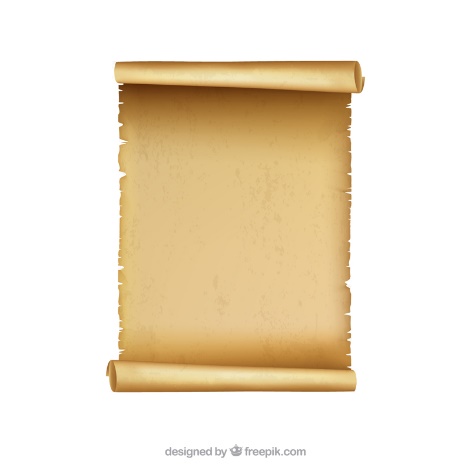 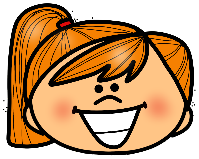 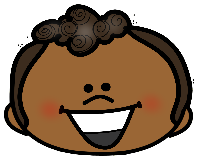 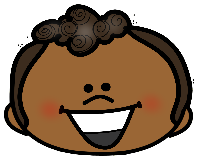 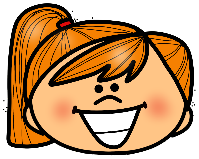 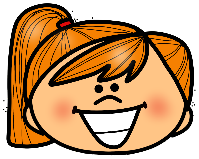 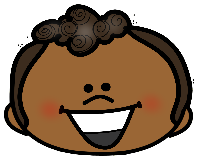 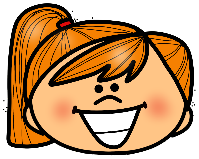 Nombre
Nombre
Nombre
Nombre
Nombre
Nombre
Nombre
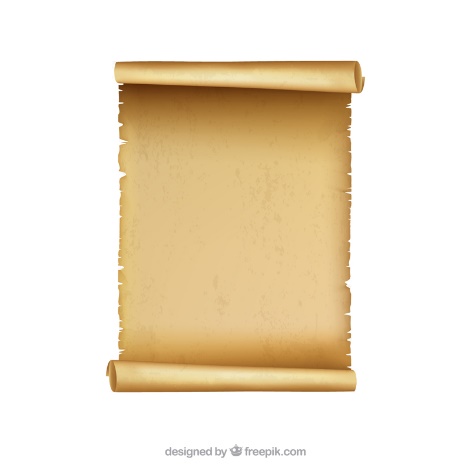 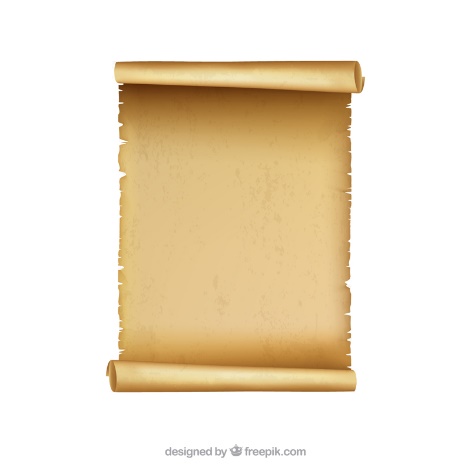 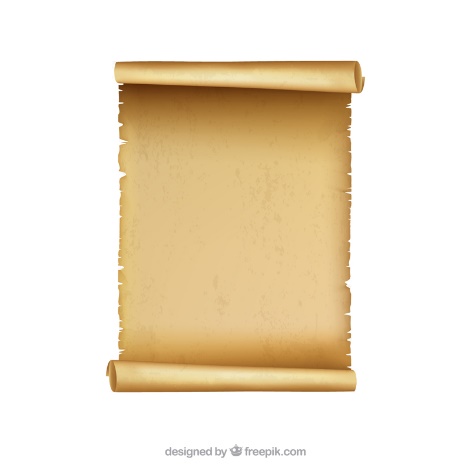 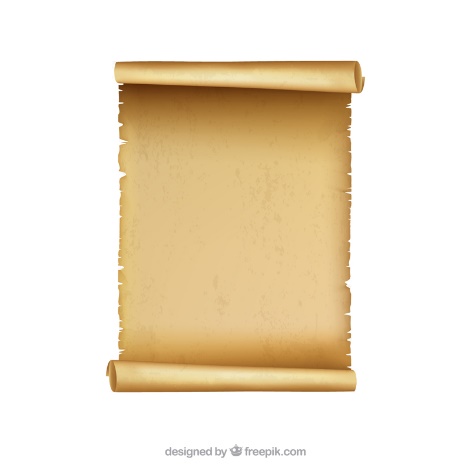 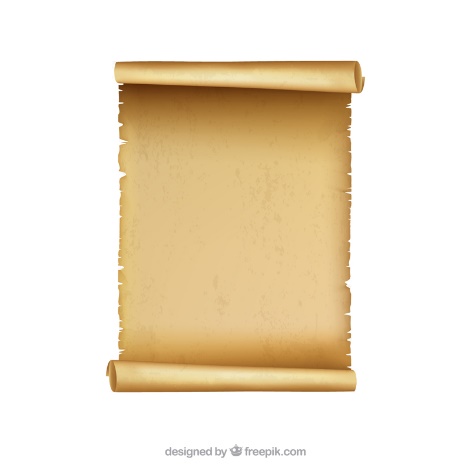 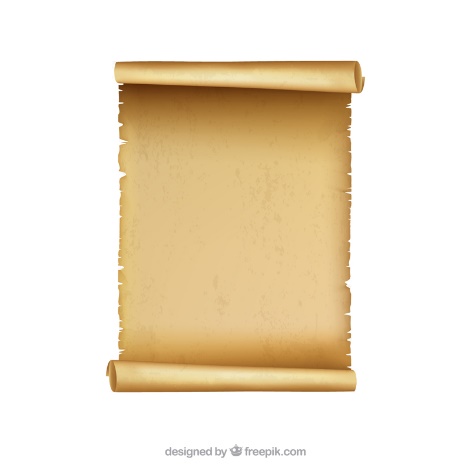 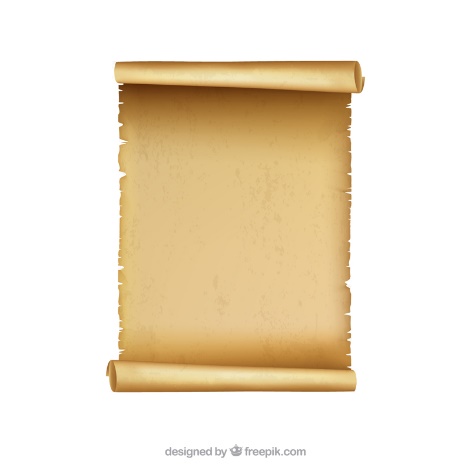 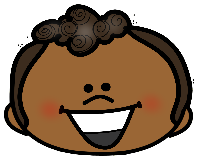 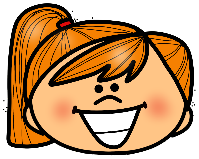 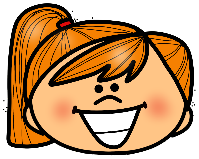 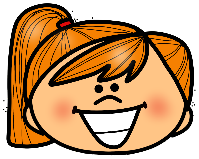 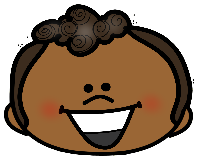 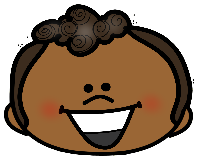 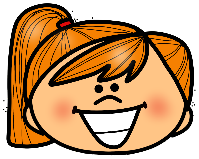 Nombre
Nombre
Nombre
Nombre
Nombre
Nombre
Nombre
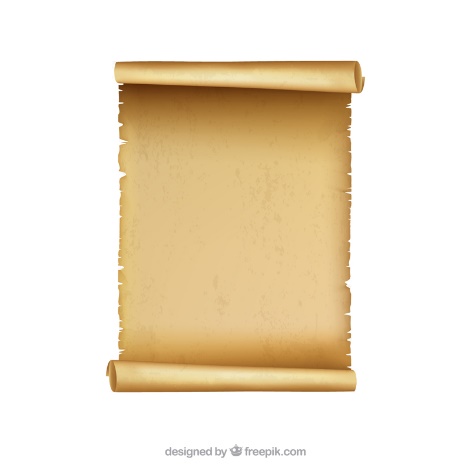 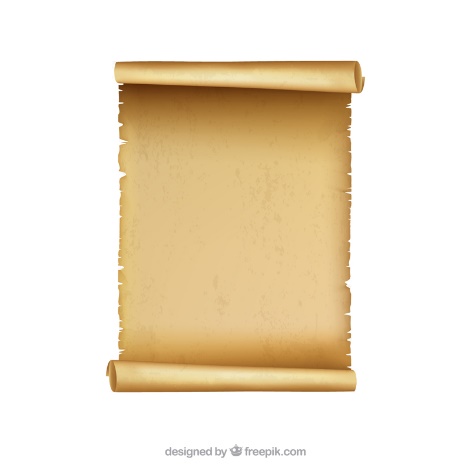 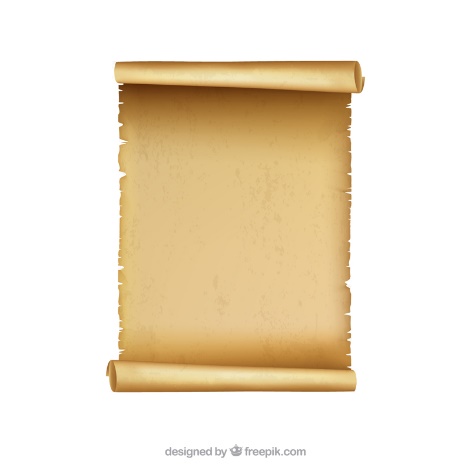 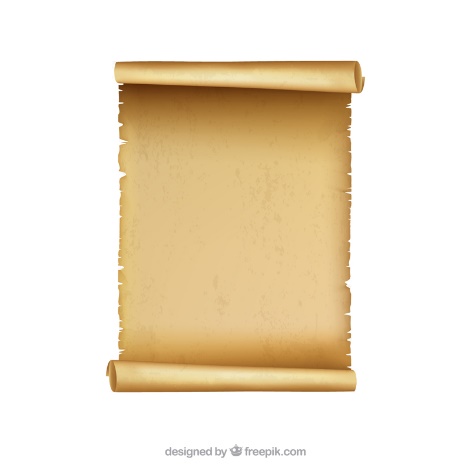 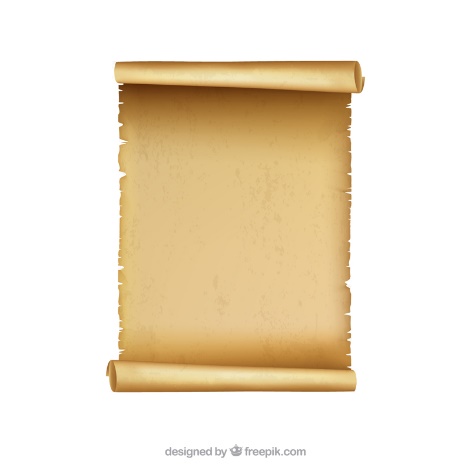 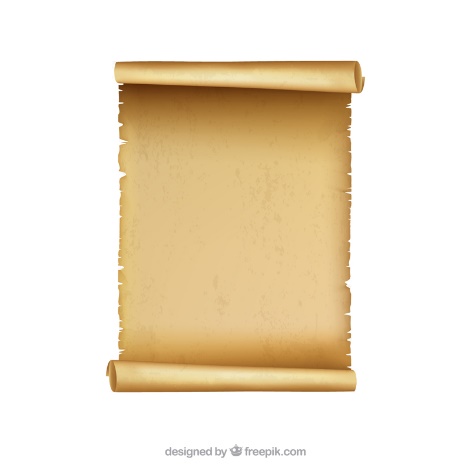 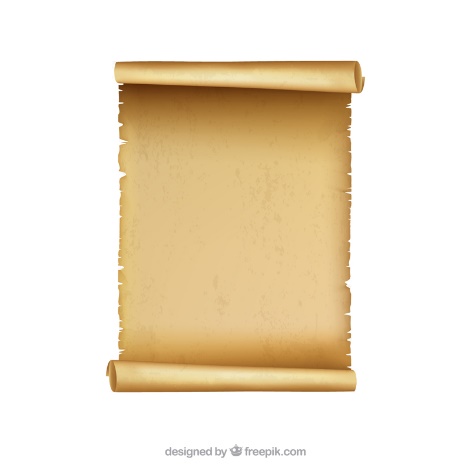 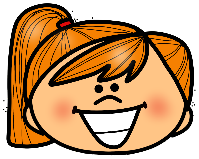 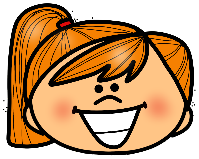 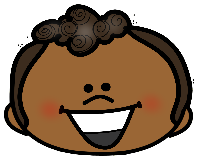 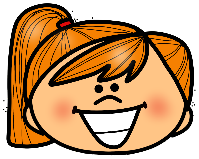 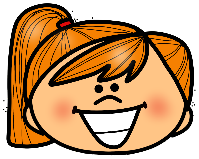 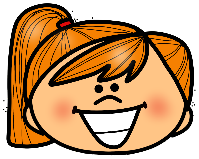 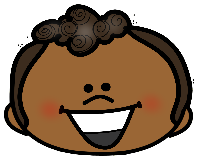 Nombre
Nombre
Nombre
Nombre
Nombre
Nombre
Curso 2021 - 2022